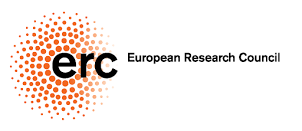 Search-Space Reduction Beyond Kernelization
Bart M. P. Jansen
based on joint work with:Huib Donkers / Benjamin Bumpus & Jari de Kroon
Advances in Parameterized Graph Algorithms 2022May 5th 2022, Calpe, Spain
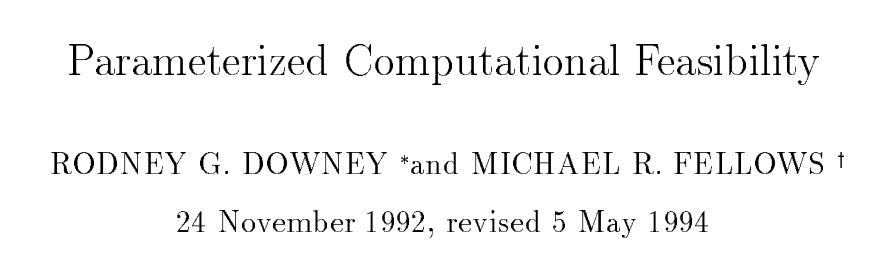 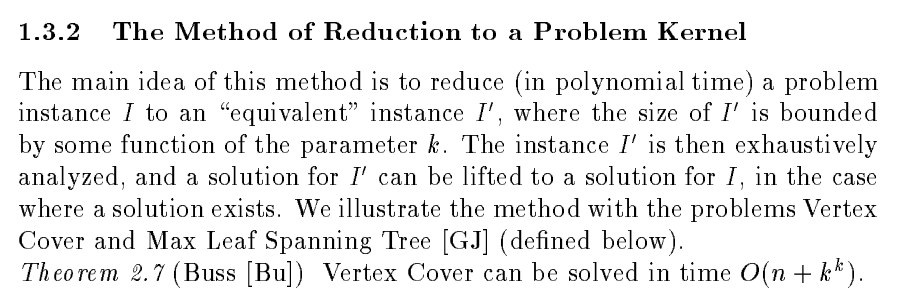 Yes
No
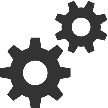 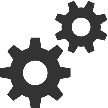 Kernelization originated as a method to obtain FPT algorithms
2
[Speaker Notes: In this paper, Downey and Fellows presented the method of reduction to a problem kernel for the first time as a systematic approach to obtaining FPT algorithms. They gave two examples: the quadratic kernelization for Vertex Cover due to Sam Buss, and a quadratic kernel for Max Leaf Spanning Tree that they developed. 
Instead of saying YES/NO: in practice, you solve the kernel and translate the solution back to the original input.]
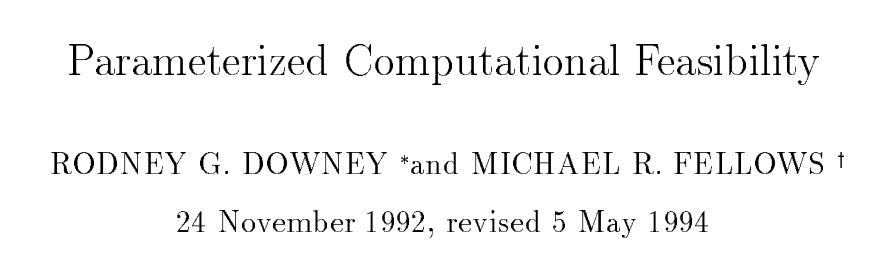 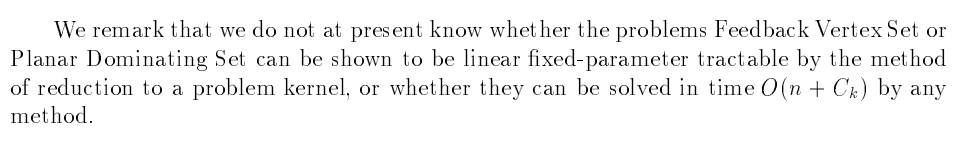 3
[Speaker Notes: In 2002: Planar Dominating Set kernel.]
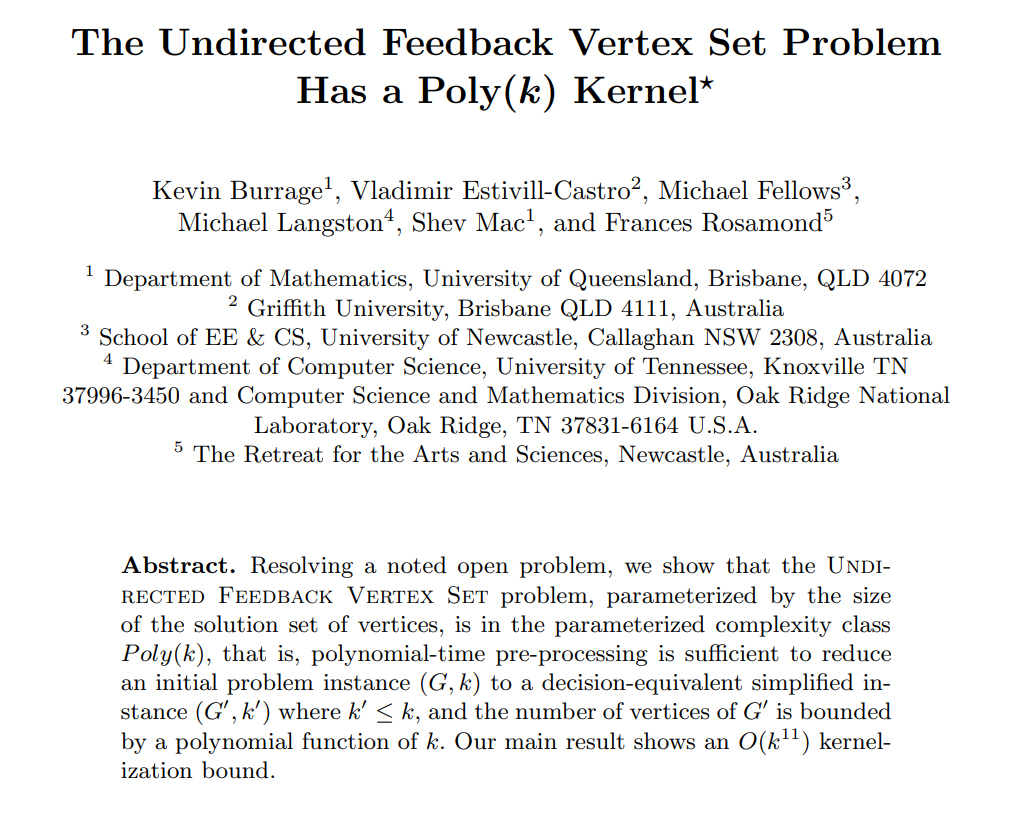 SWAT 2002
IWPEC 2006
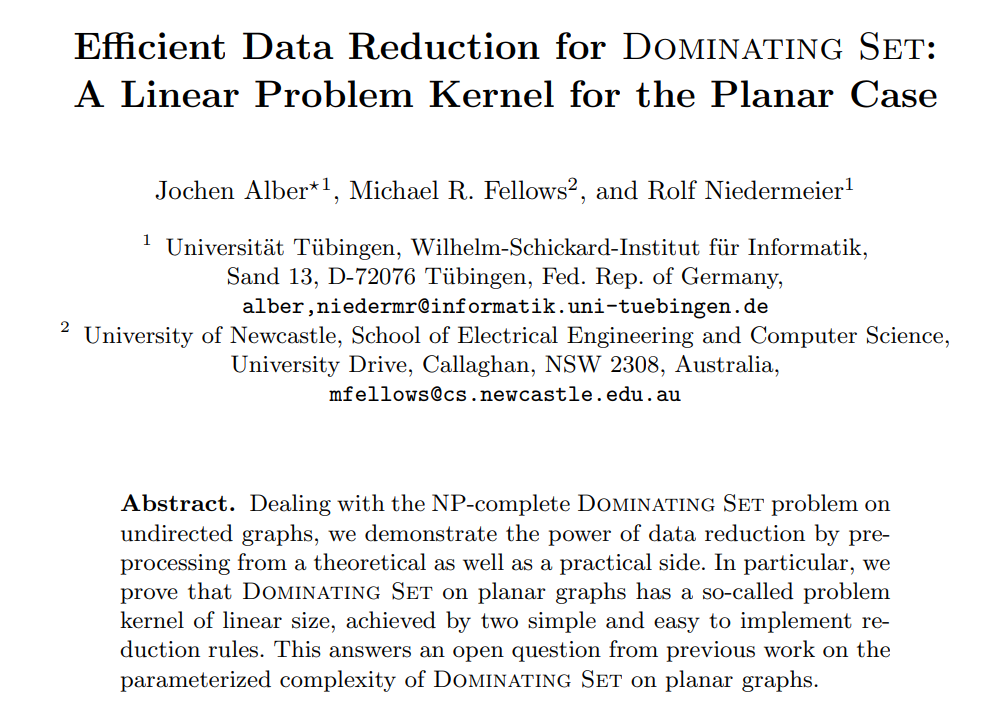 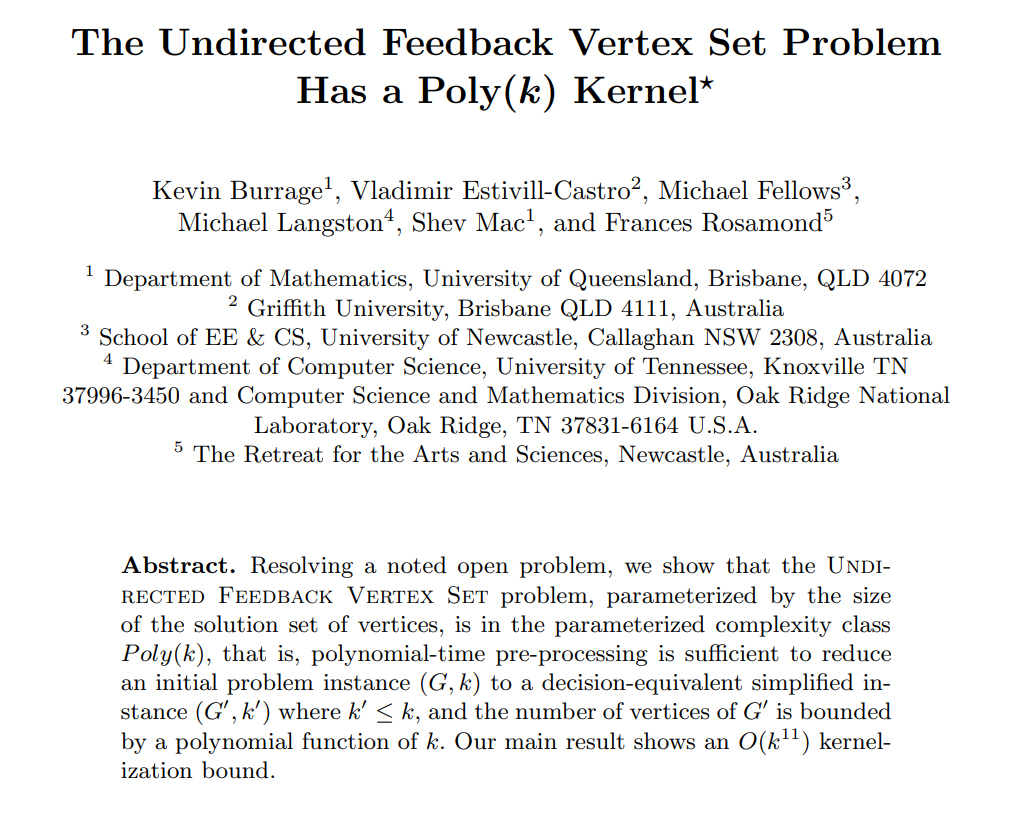 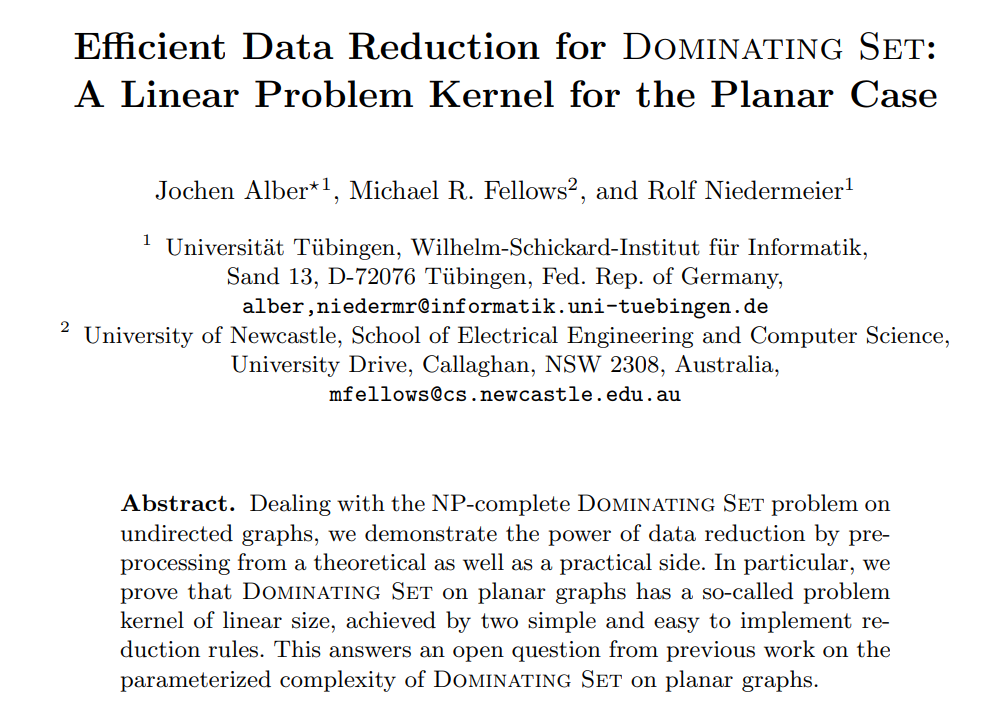 Experiments showed great speed-ups through kernelization
4
[Speaker Notes: Already knew FVS (graph minors) and Planar DomSet (SWAT 2000) to be FPT at the time.]
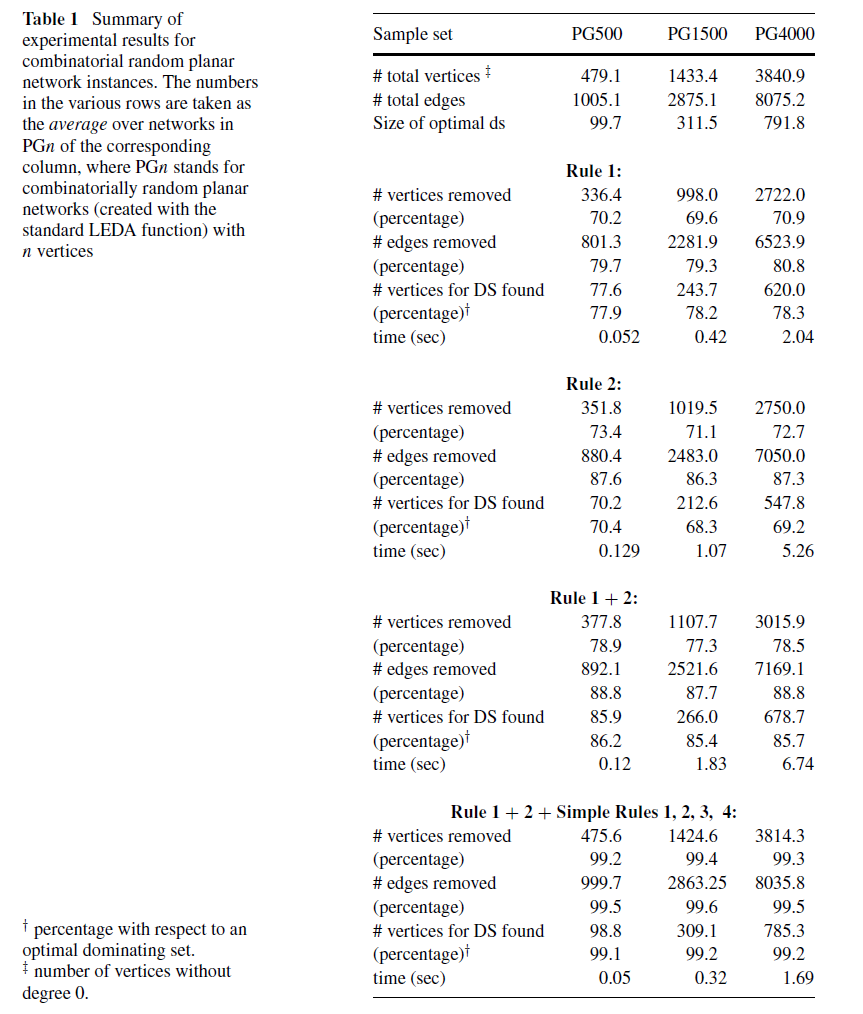 [Alber 2002]
[Bodlaender & van Dijk @TCS‘08]
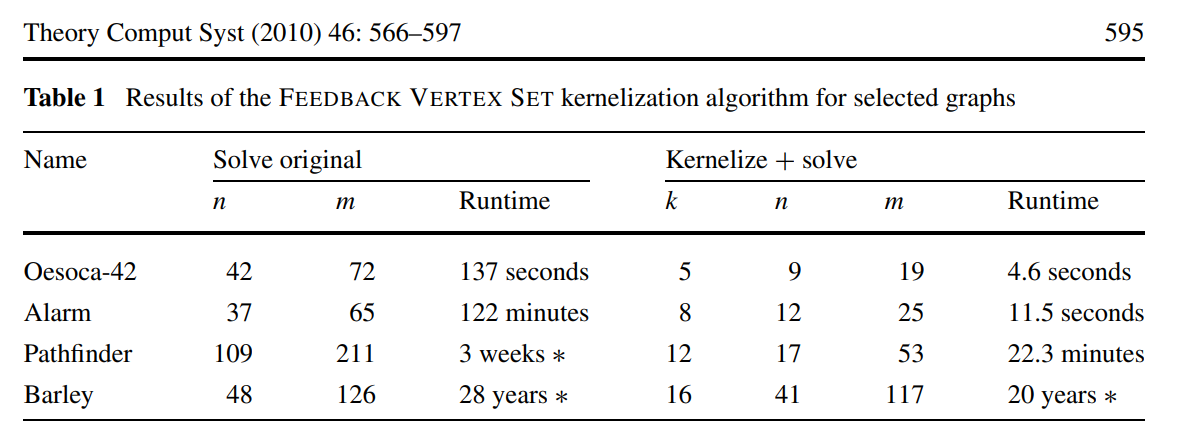 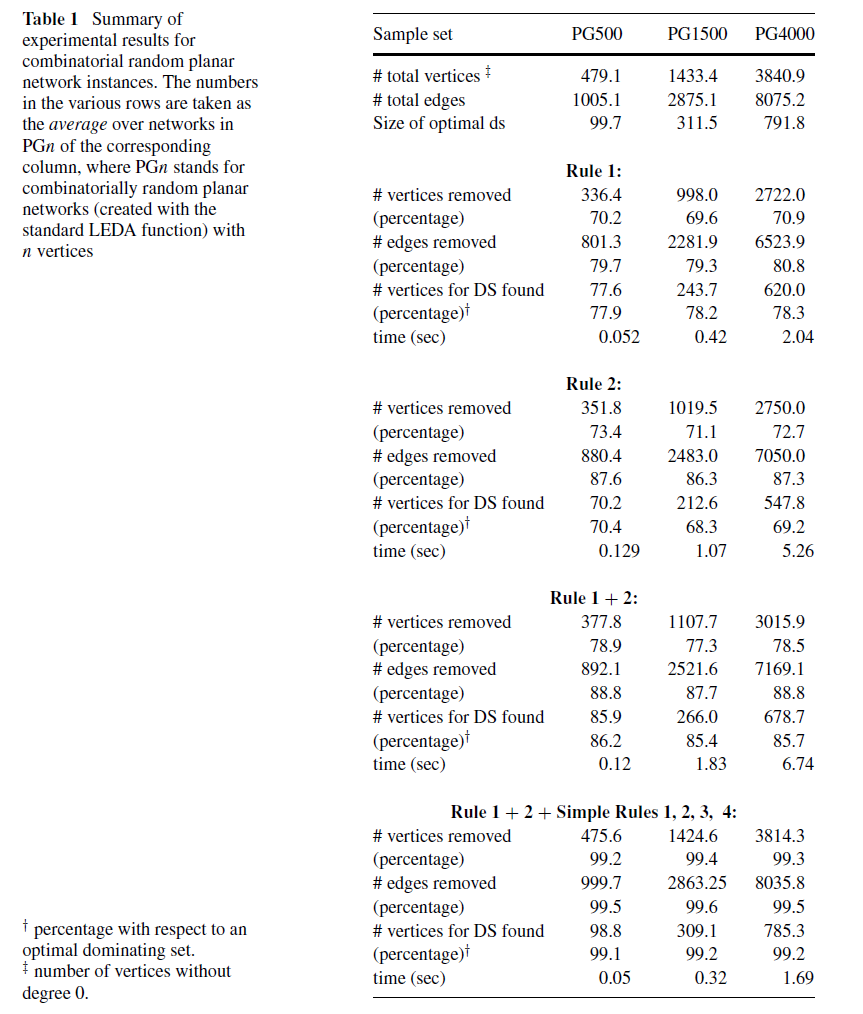 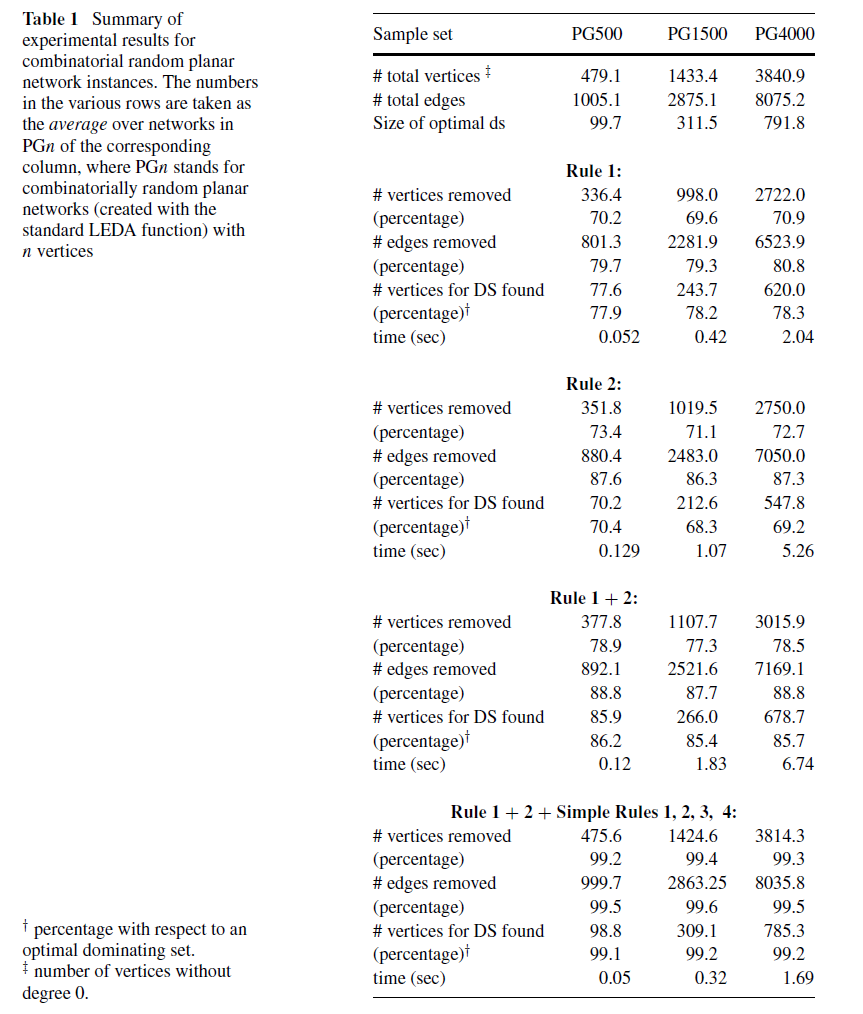 Experiments showed great speed-ups through kernelization
5
[Speaker Notes: Cubic kernel by Hans. The Planar DomSet kernel was also very effective; we’ll get back to that in a second.]
Map of polynomial-time computation
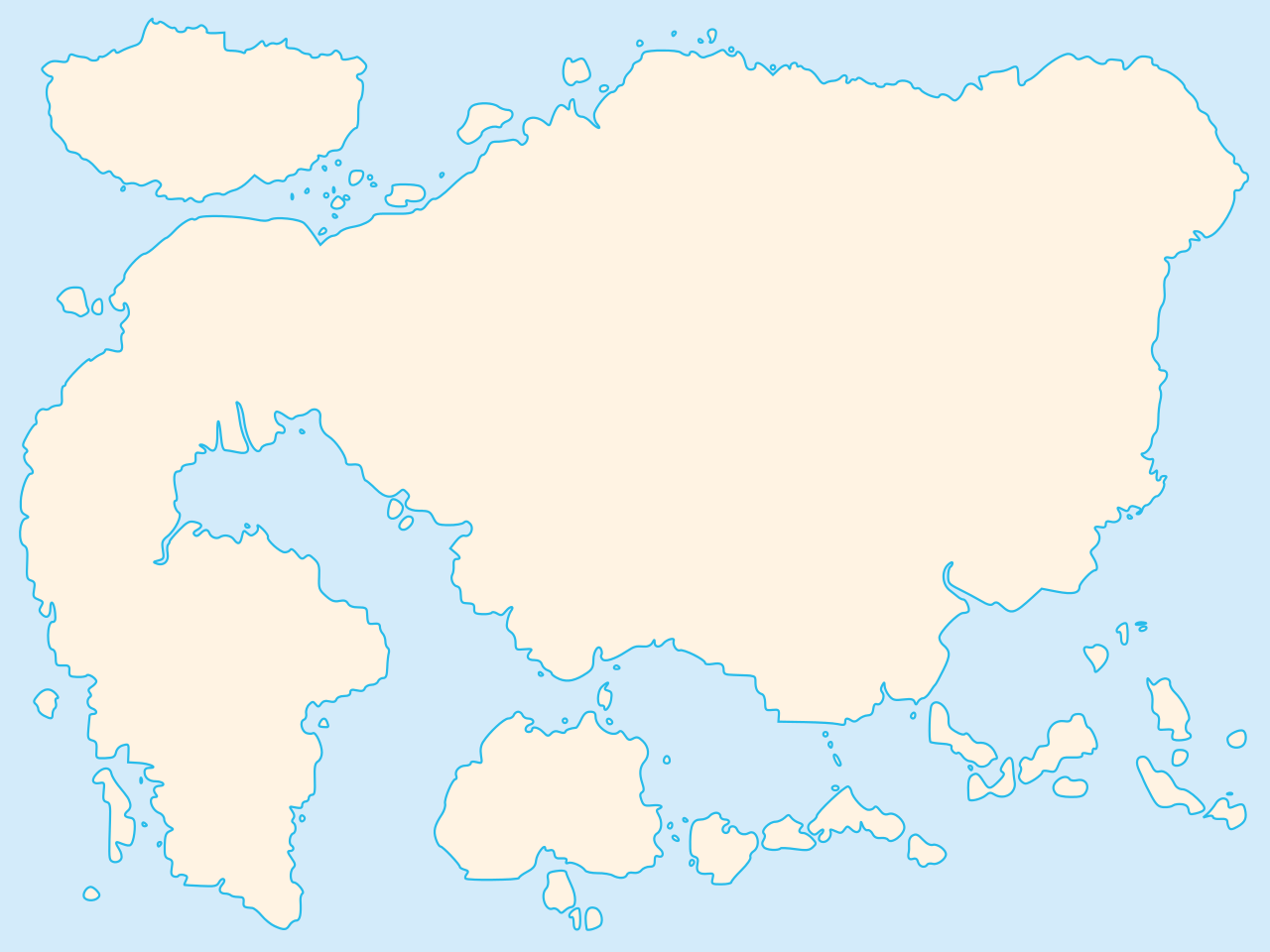 Kernelization
Primality
testing
The lost continent of polynomial time
Network flows
Sorting
Parsing context-free grammars
Fast Fourier transform
Shortest paths
Longest common subsequence
Approximation
Islands ofminor-testing
6
[Speaker Notes: Survey talk by Mike during the same IWPEC where the first polynomial kernel for FVS was presented. The striking realization that there are polynomial-time algorithms that hold provable power over NP-hard problems, without actually solving them.]
[Dell & van Melkebeek]
Timeline of kernelization research
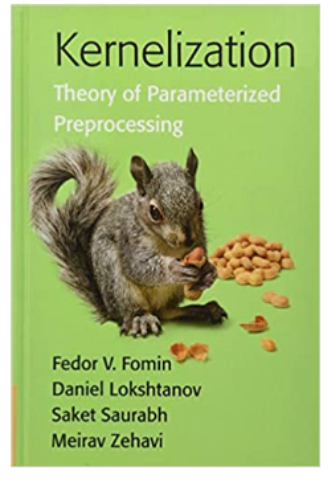 [Downey & Fellows]
[Fortnow & Santhanam]
Kernels as a method for building FPT algorithms: Max Leaf Spanning Tree
[Pilipczuk2  Sankowski & van Leeuwen]
[J.]
Sparsification for Planar Steiner Tree
[Bodlaender, Downey, Fellows, Hermelin]
1988 1990  1992  1996  1998  2000  2002  2004  2006  2008  2010  2012  2014  2016  2018  2020  2022
Rep-set kernels for Almost 2-SAT
[Sam Buss]
Quadratic kernel for Vertex Cover
[Drucker]
Lower bounds for (quantum) kernels for AND-composable problems
[Burrage, Estivill-Castro, Fellows, Langston, Mac, Rosamond]
[Kratsch, Wahlström]2
Compression via matroids for Odd Cycle Transversal
Linear kernel for Planar Dominating Set
Protrusion-based meta-kernelization for planar graphs
[Bodlaender, Fomin, Lokshtanov, Penninkx, Saurabh, Thilikos]
[Albert, Fellows, Niedermeier]
7
[Speaker Notes: Other cool things are not mentioned: improved kernels for FVS, Planar F-Deletion, lossy kernels, deletion to subclasses of perfect graphs like chordal, (proper) interval, etc.]
Impact of research into kernelization
Intensive research over the last two decades yielded many important insights:
connections to bidimensionality, matroids, complexity theory, well-quasi ordering, extremal combinatorics, approximation algorithms, Myhill-Nerode theory ...


What about the role of kernelization:
as a method for obtaining fixed-parameter tractable algorithms?
as a model for the study of polynomial-time preprocessing to speed up algorithms?
The resulting body of deep research accurately describes
polynomial-time data compression for NP-hard problems
8
[Speaker Notes: Does anyone know a recent paper where the only FPT classification is by kernelization? We have other generic tools now, like Courcelle’s theorem, recursive understanding, iterative compression, important separators.]
Kernelization as a model for effective preprocessing
Definition of kernelization yields an improvement in running time,compared to solving the input instance by brute force
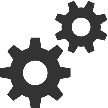 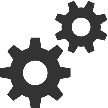 Yes
No
9
Kernelization as a model for effective preprocessing
Definition of kernelization yields an improvement in running time,compared to solving the input instance by brute force
What if a nontrivial (parameterized) algorithm is used afterwards?
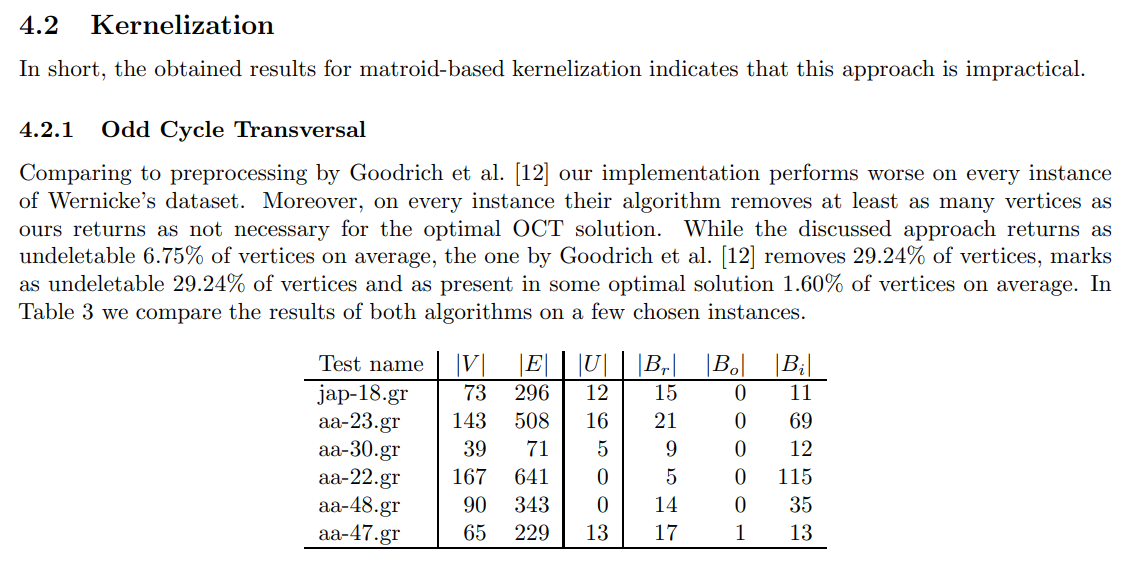 [Marcin Pilipczuk & Michal Ziobro, 2018]
10
[Speaker Notes: From Marcin Pilipczuk and Michal Ziobro in https://arxiv.org/pdf/1811.07779.pdf .]
Kernelization as a model for effective preprocessing
Definition of kernelization yields an improvement in running time,compared to solving the input instance by brute force
Kernelization guarantees that the size of the preprocessed instance is bounded. For exponential speed-ups, it is important to reduce the search space instead.
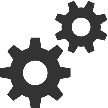 11
[Speaker Notes: How ‘search space’ should be interpreted depends on the type of follow-up algorithm. Some options: size of the search tree for recursive algorithms; number of partial solutions considered in dynamic programming algorithms.

In a certain sense (which can be made surprisingly concrete!) kernelization asks about proving upper-bounds on sizes of obstruction sets, rather than reducing search space.]
Kernelization as a model for effective preprocessing
Kernelization guarantees that the size of the preprocessed instance is bounded. For exponential speed-ups, it is important to reduce the search space instead.
12
[Speaker Notes: How ‘search space’ should be interpreted depends on the type of follow-up algorithm. Some options: size of the search tree for recursive algorithms; number of partial solutions considered in dynamic programming algorithms.

In a certain sense (which can be made surprisingly concrete!) kernelization asks about proving upper-bounds on sizes of obstruction sets, rather than reducing search space.]
Rigorous analysis of search space reduction
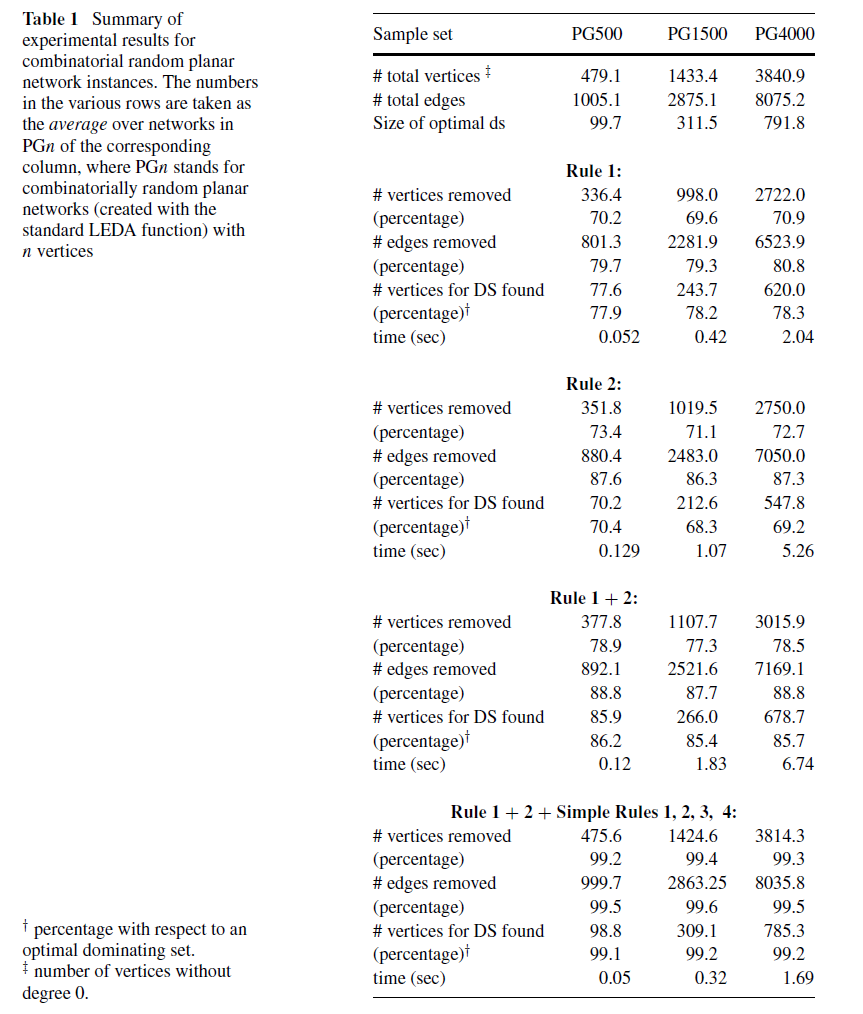 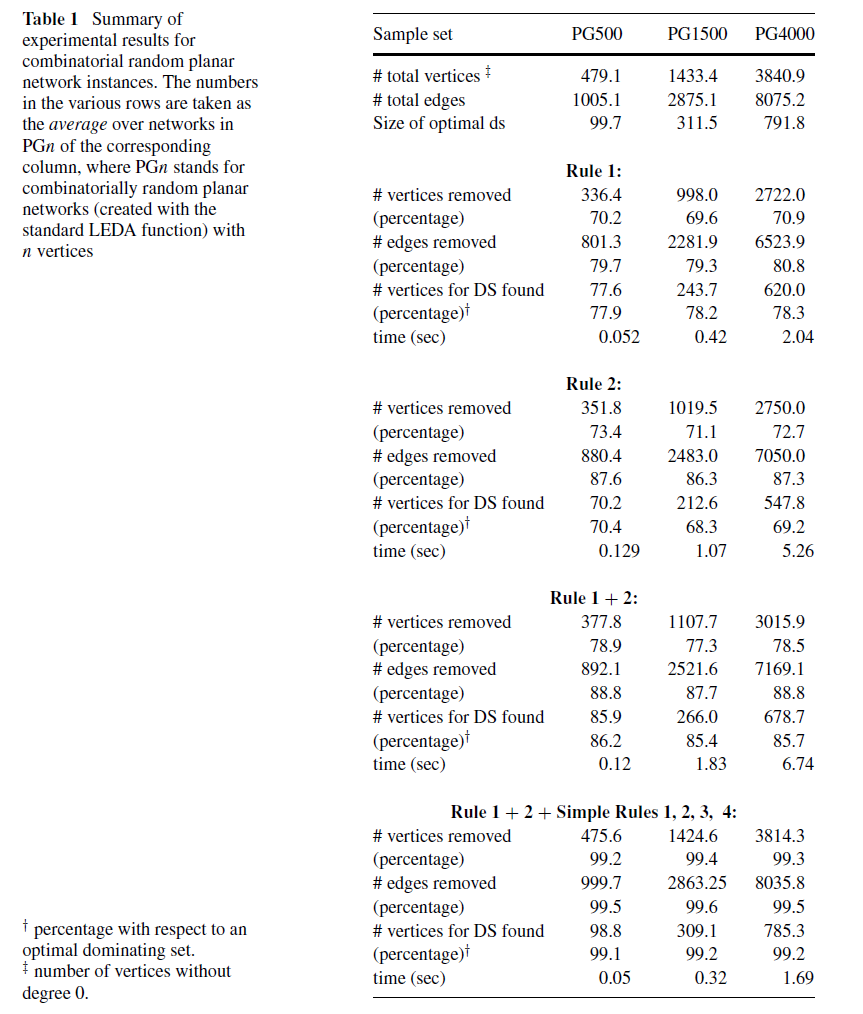 Goal for search space reduction depends on the nature of the follow-up algorithm
Dynamic-programming algorithms over graph decompositionsSearch space reduction = finding a better decomposition to work with
Branching algorithms based on parameterizations by solution sizeIdentify some elements of an optimal solution to decrease the parameter!
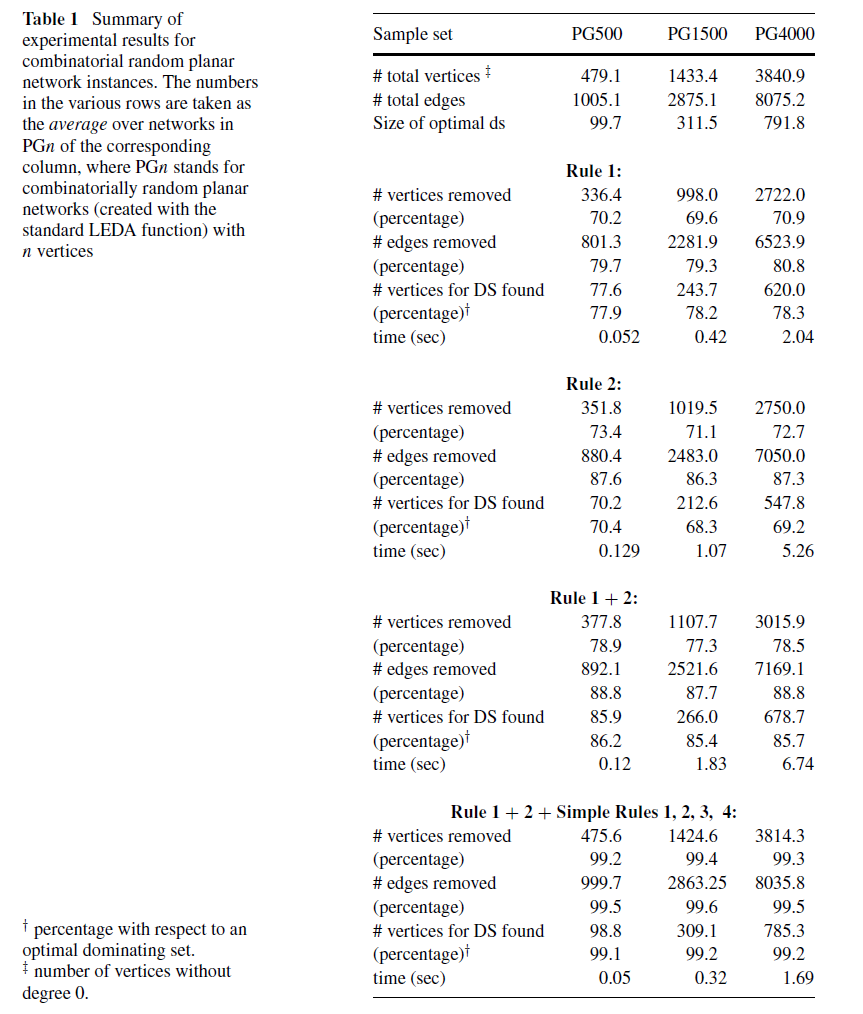 13
Rigorous analysis of search space reduction
Goal for search space reduction depends on the nature of the follow-up algorithm
Dynamic-programming algorithms over graph decompositionsSearch space reduction = finding a better decomposition to work with
Branching algorithms based on parameterizations by solution sizeIdentify some elements of an optimal solution to decrease the parameter!
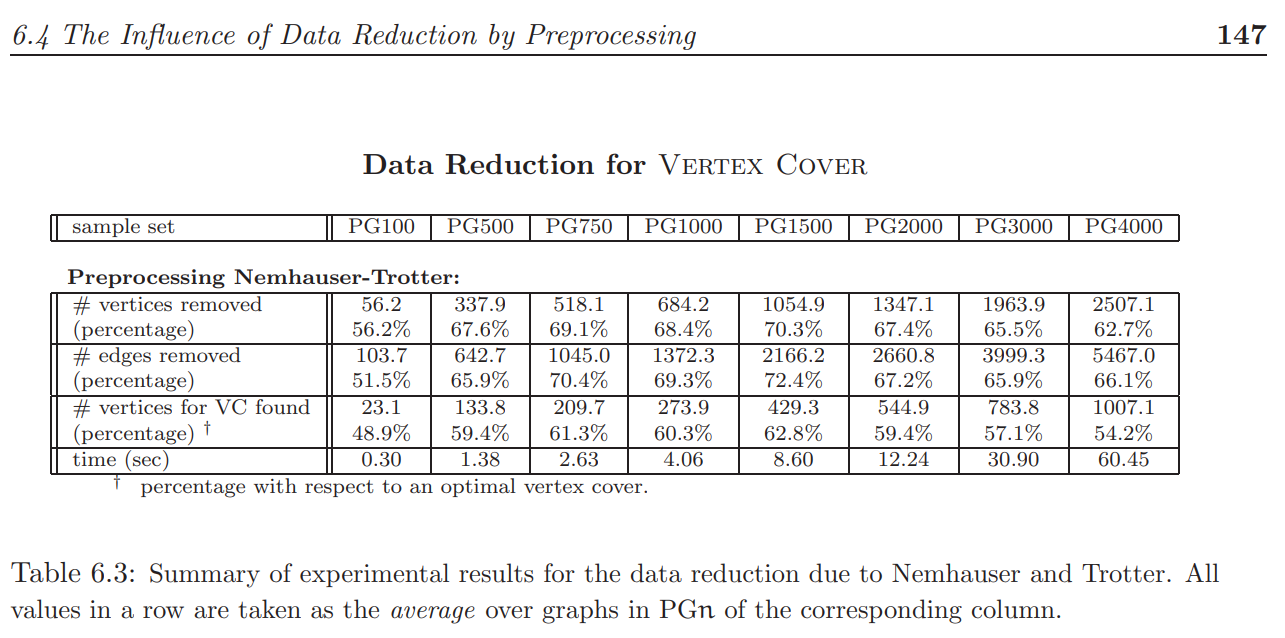 [Alber 2002]
14
Rigorous analysis of search space reduction
Goal for search space reduction depends on the nature of the follow-up algorithm
Dynamic-programming algorithms over graph decompositionsSearch space reduction = finding a better decomposition to work with
Branching algorithms based on parameterizations by solution sizeIdentify some elements of an optimal solution to decrease the parameter!



How can a rigorous theory of search space reduction be formulated?
Questions posed by the formalism of kernelization do not always lead to the identification of practical preprocessing algorithms
15
Formalisms for rigorous search-space space reduction
Targeted at parameterizations by solution size


Two recent case studies: efficiently find part of the optimum if:
Give efficient algorithms that, under as mild conditions as possible, guarantee to find at least one element of an optimal solution
Guarantees to decrease the parameter for vertex-deletion problems and many others
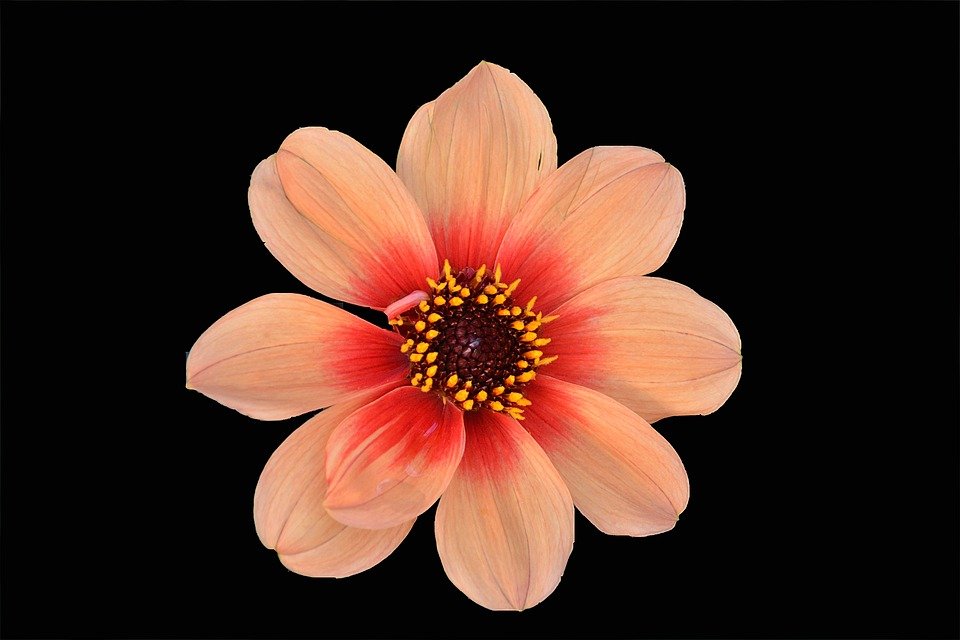 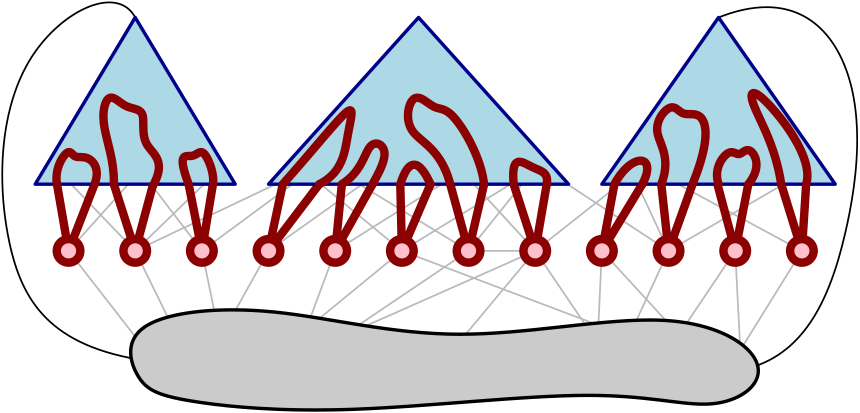 1. there is an essential vertex thatbelongs to all reasonable solutions
2. there is a vertex set with a simple certificate for membership in OPT
[Bumpus, Kroon, J. ‘22]
[Donkers, J. ‘21]
16
search-space reduction via essential vertices
17
Search space reduction for deletion problems
18
Detect parts of OPT that stand out
When solving problems by hand, some vertices stand out as belonging to OPT
Can we detect those vertices that must be used in every good solution to the problem?
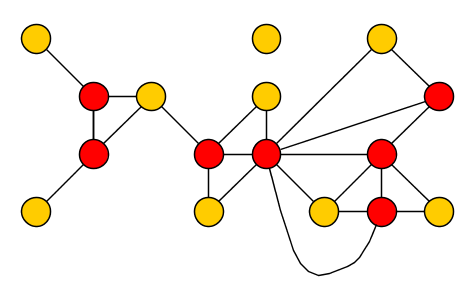 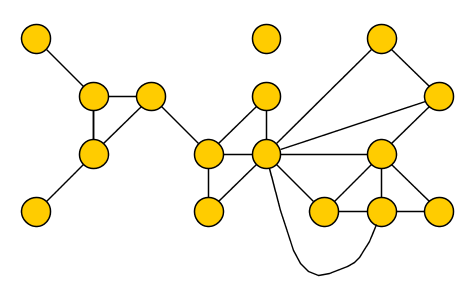 19
[Speaker Notes: Example for vertex cover. It is the basis of the high-degree rule for vertex cover, which works well.]
Detect parts of OPT that stand out
Attempt #1:
 Can we efficiently detect those vertices which are part of all optimal solutions?
20
[Speaker Notes: Example for vertex cover.]
Essential vertices for deletion problems
21
[Speaker Notes: Example for vertex cover. “Yes we can!”]
Detecting 2-essential vertices for Vertex Cover
22
[Speaker Notes: In a half-integral optimal solution, each edge is either covered by a vertex of value 1, or has BOTH endpoints at value 0.5. (So dropping one vertex of value 0.5 means you still cover the edge.)]
Detecting 2-essential vertices for Vertex Cover
23
Beyond the fruit fly
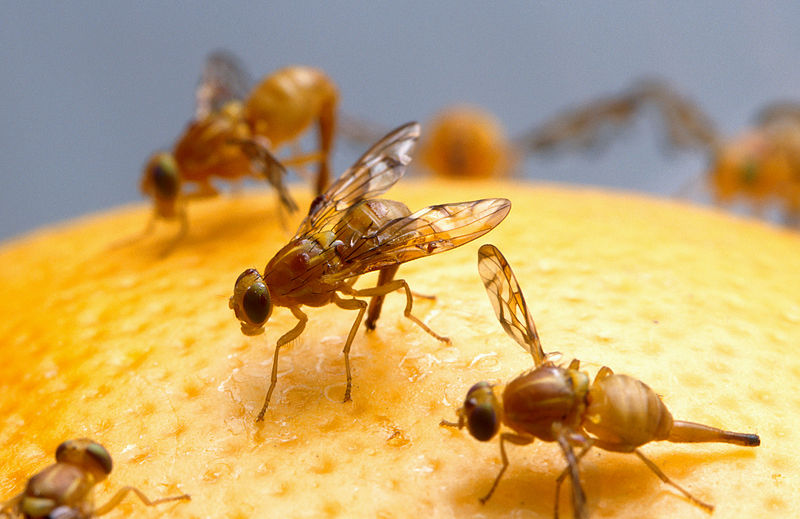 24
25
Consequences for search-space reduction
26
Consequences for search-space reduction
27
[Speaker Notes: So by]
28
[Speaker Notes: Based on hardness of approximation for Dominating Set due to Karthik C. S. Bundit Laekhanukit and Pasin Manurangsi.]
Odd flowers for detecting 2-essential vertices for OCT
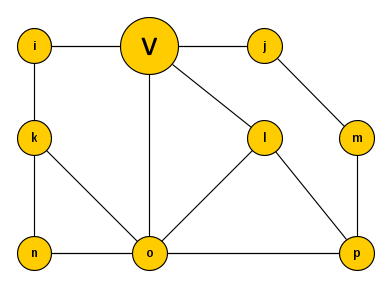 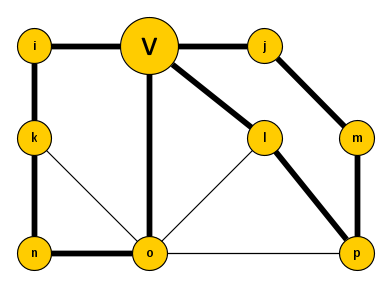 29
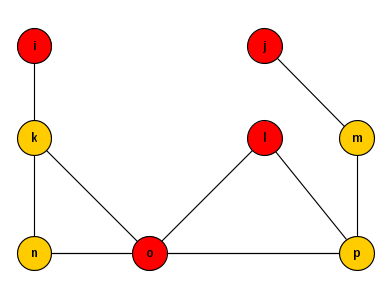 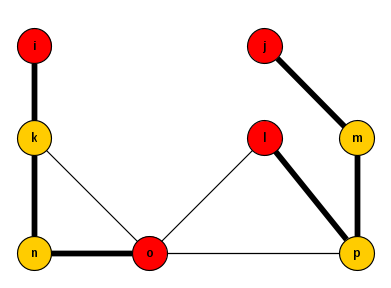 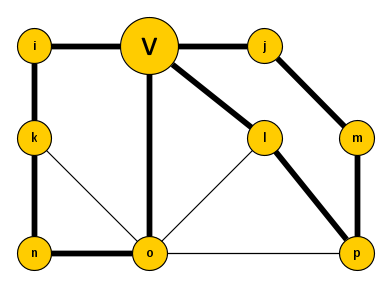 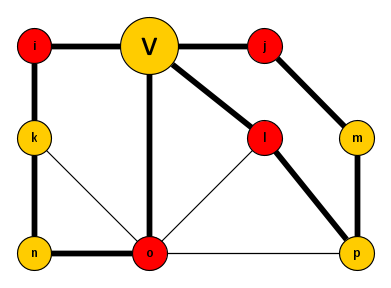 30
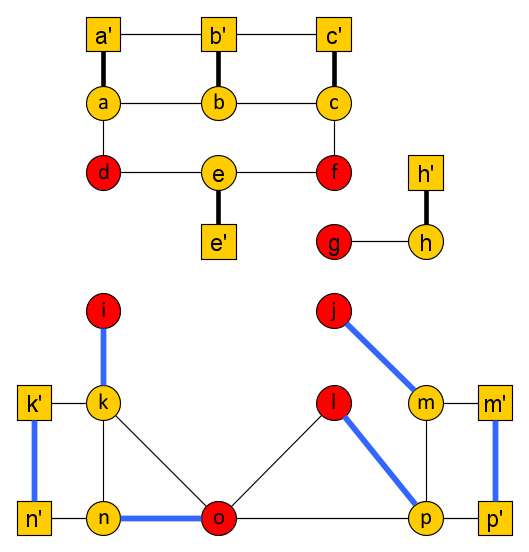 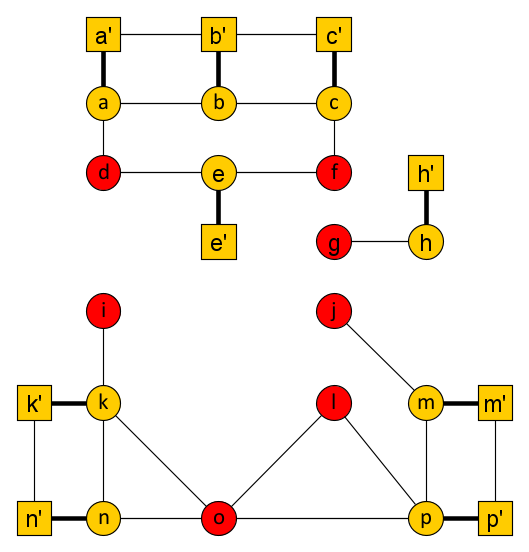 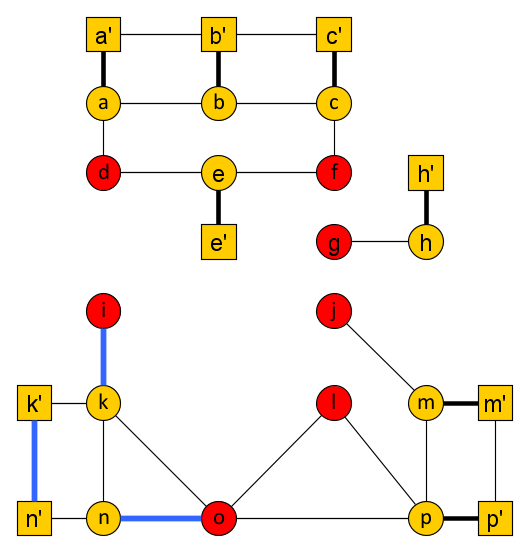 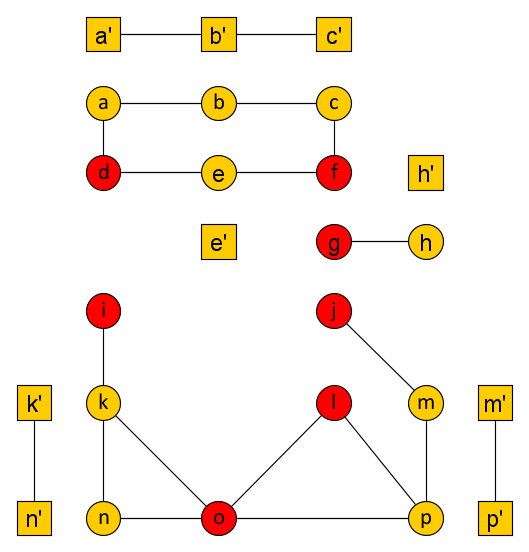 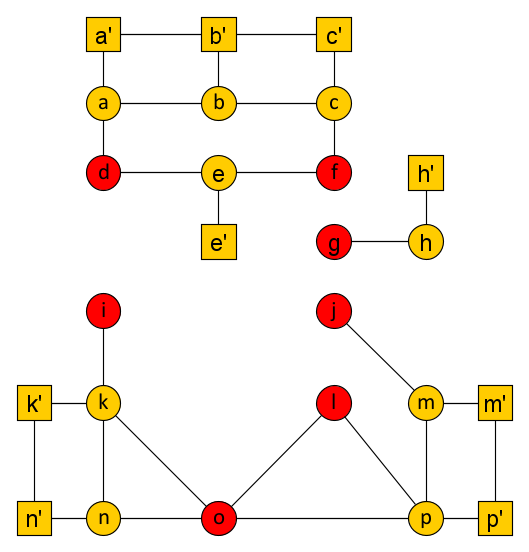 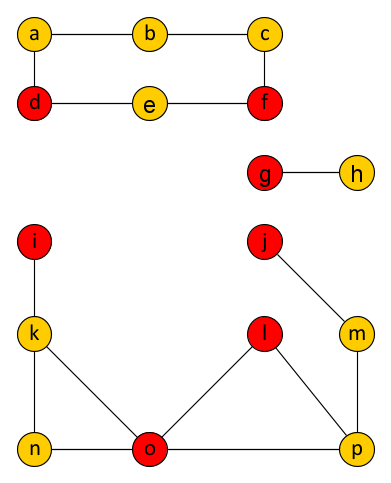 31
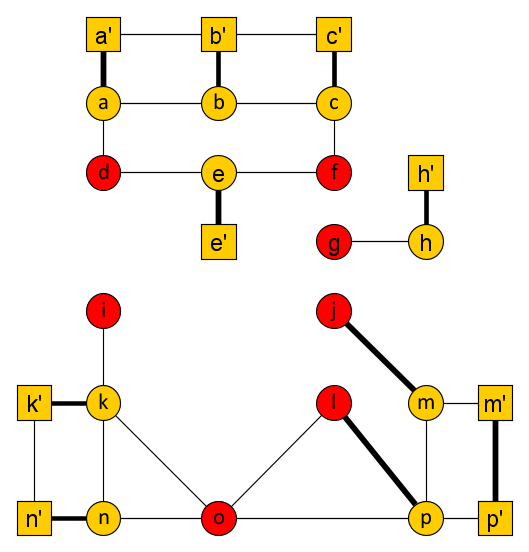 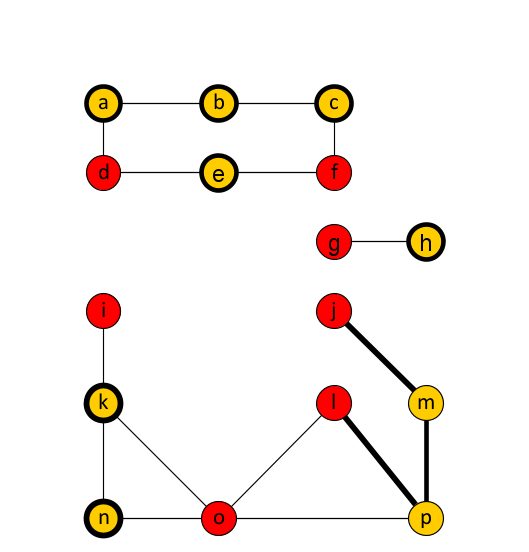 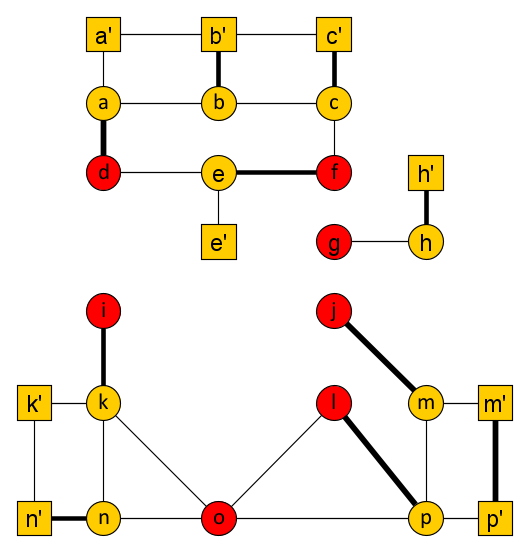 32
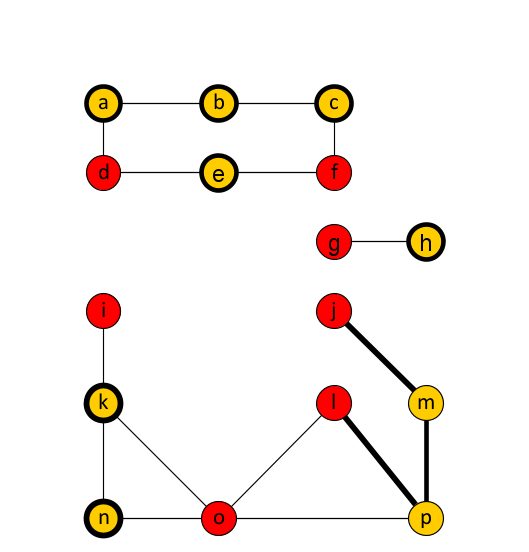 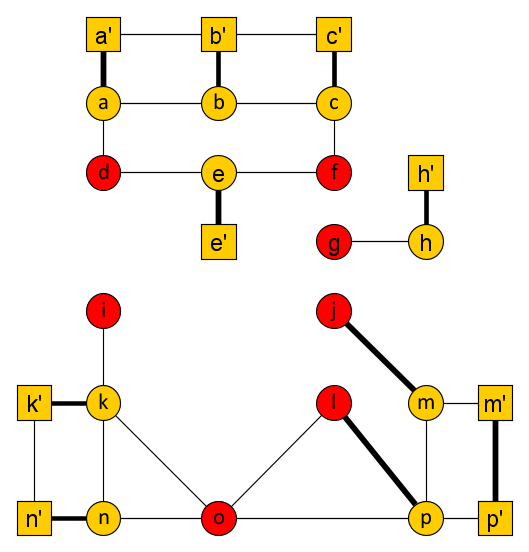 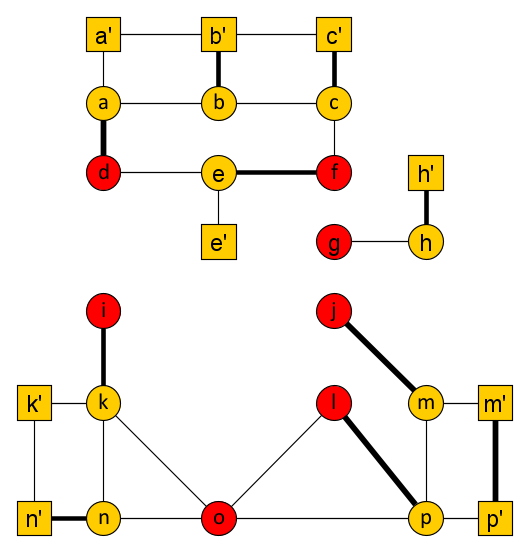 33
Erdős-Pósa property for odd cycles in near-bipartite graphs
34
2-essential detection for Odd Cycle Transversal
35
[Speaker Notes: Recall that 2-essential = contained in all 2-approximations. Easy to see that (1) holds. Why does (2) hold?]
2-essential detection for Odd Cycle Transversal
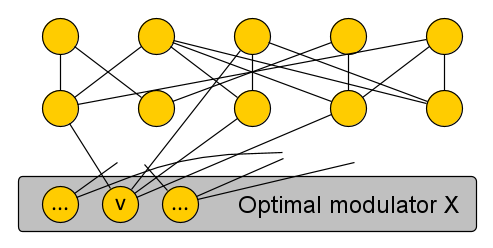 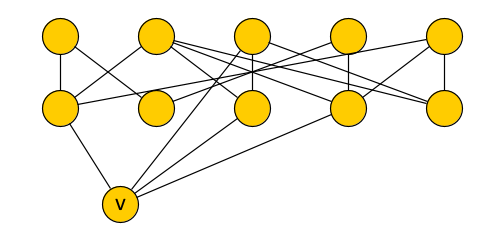 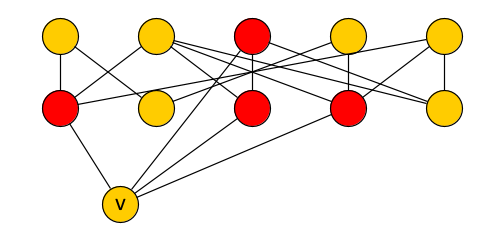 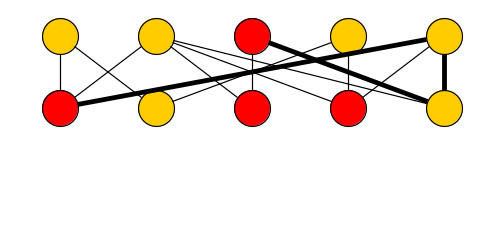 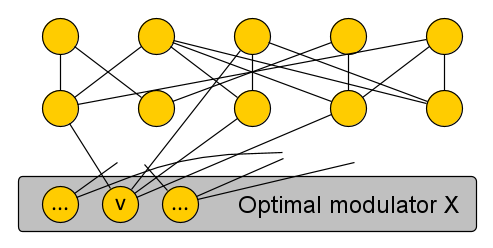 36
[Speaker Notes: This concludes the discussion of essential vertices for search space reduction.]
search-space reduction via antlers and simple witnesses
37
Crown reduction for Vertex Cover
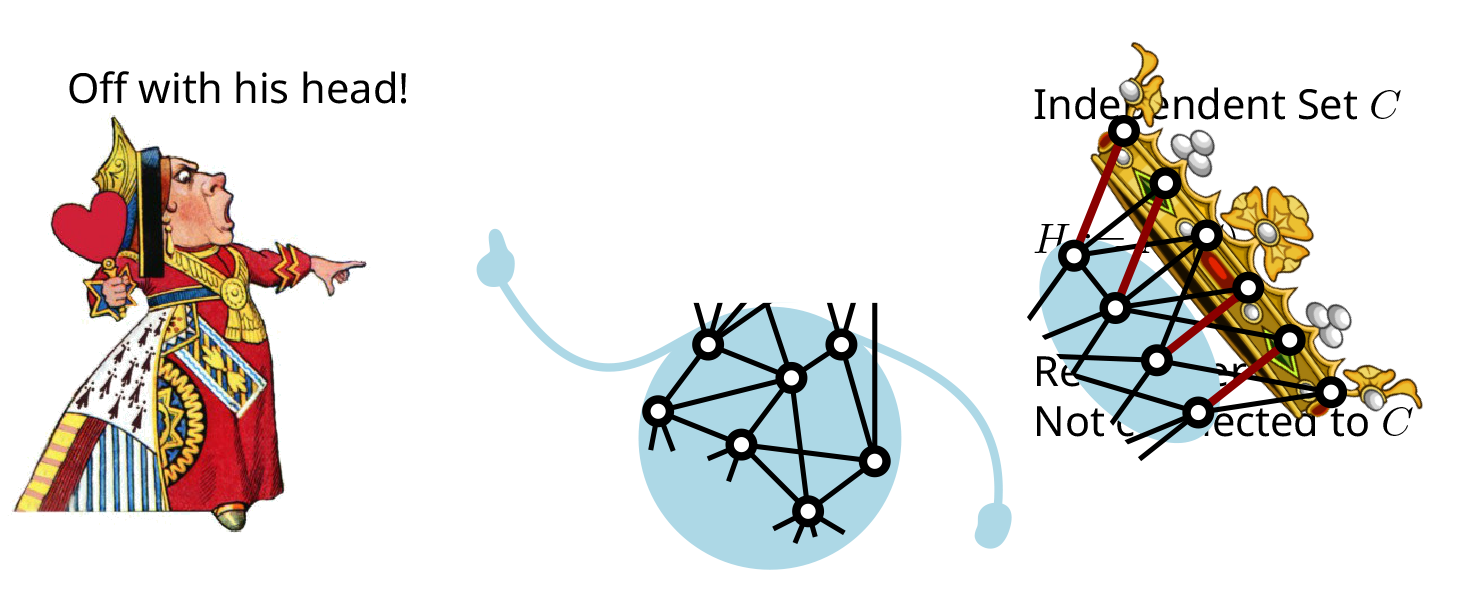 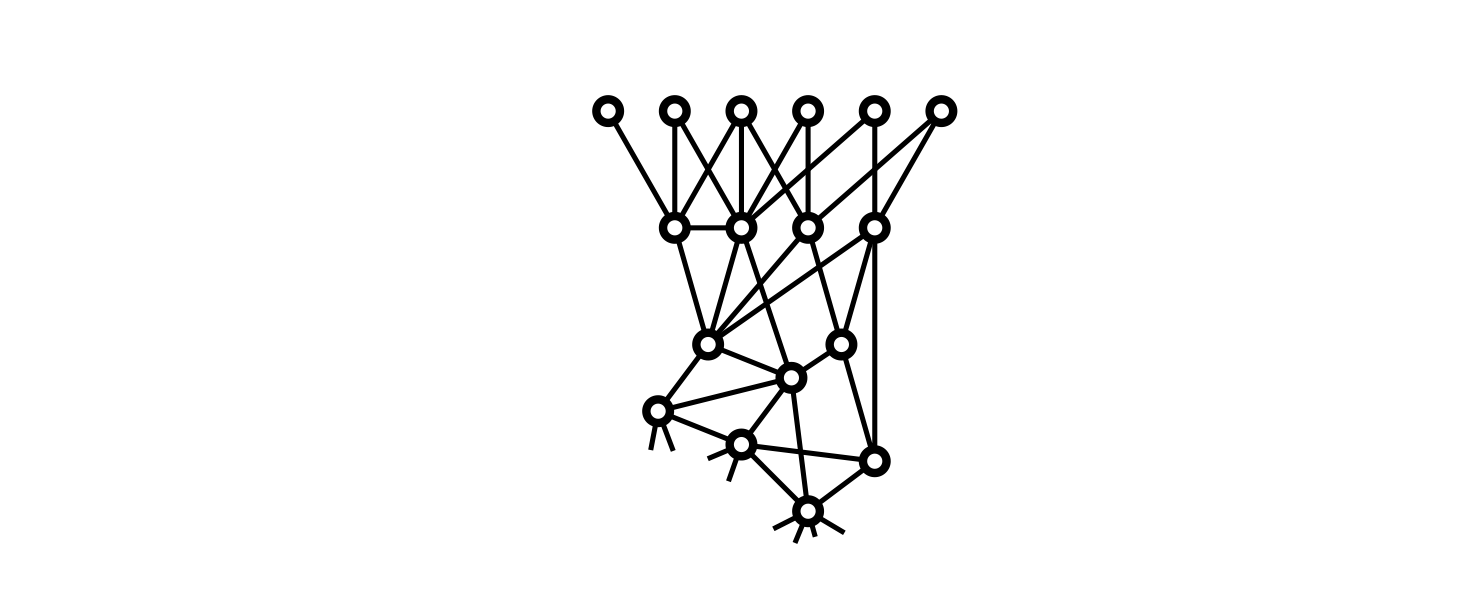 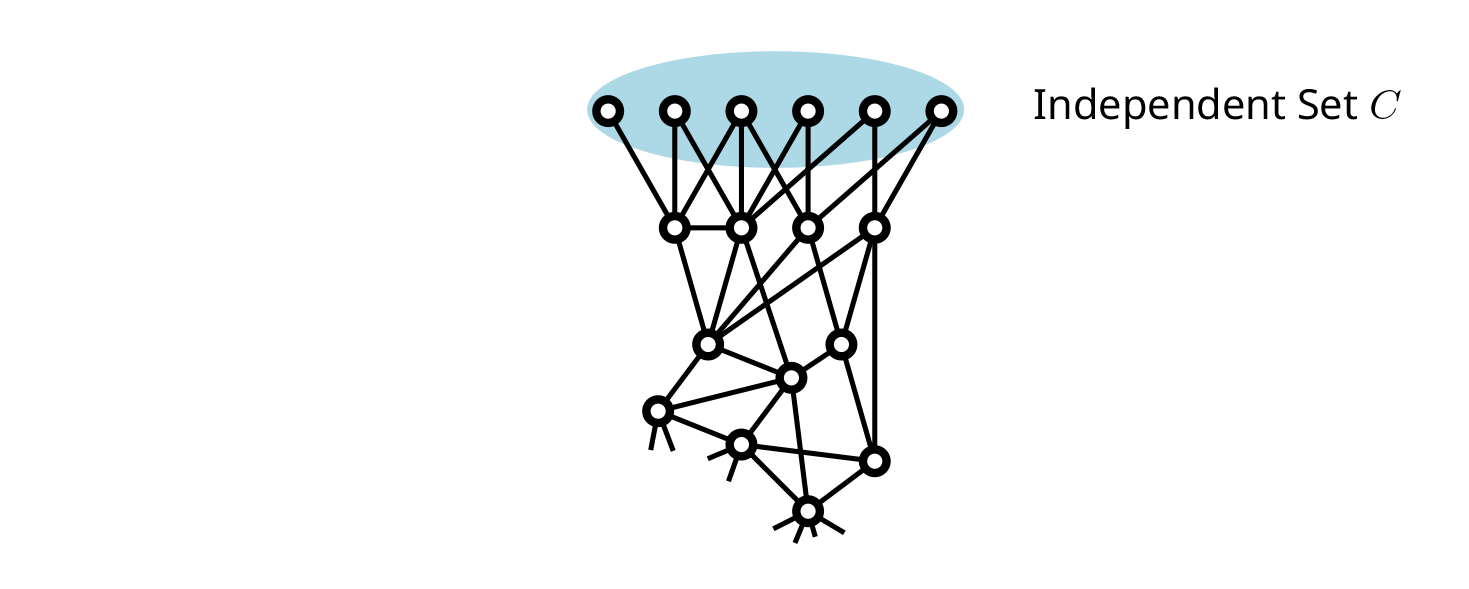 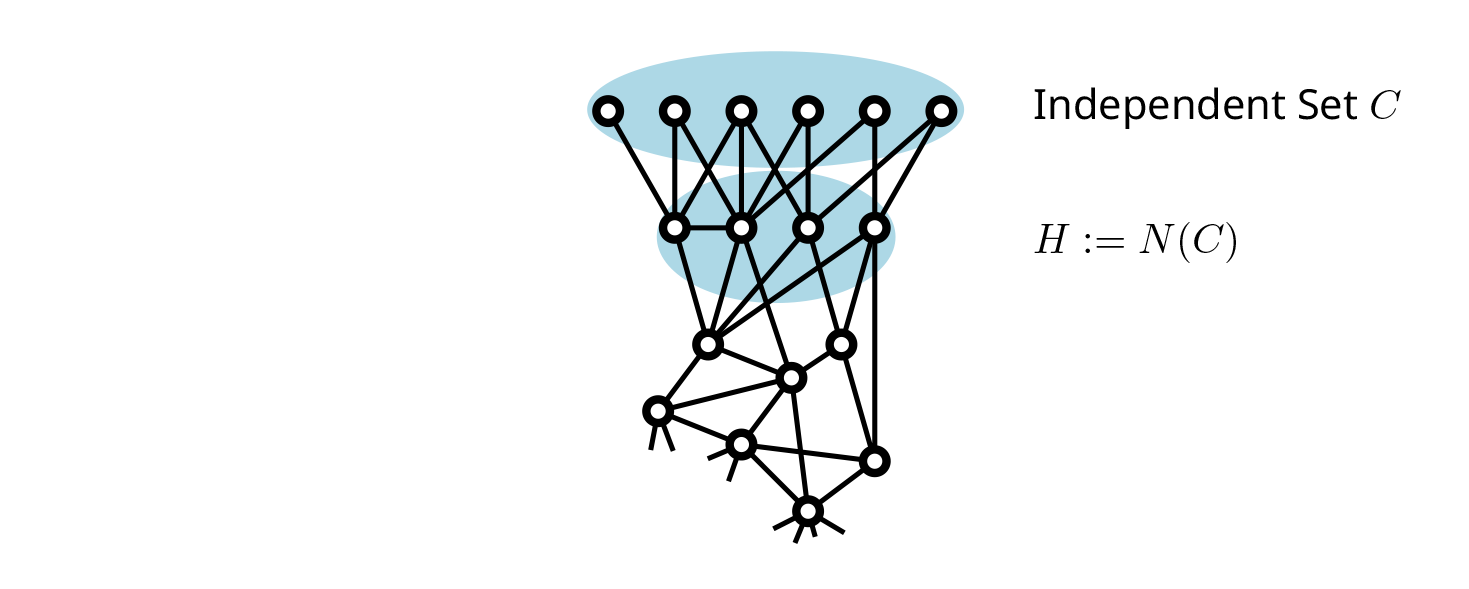 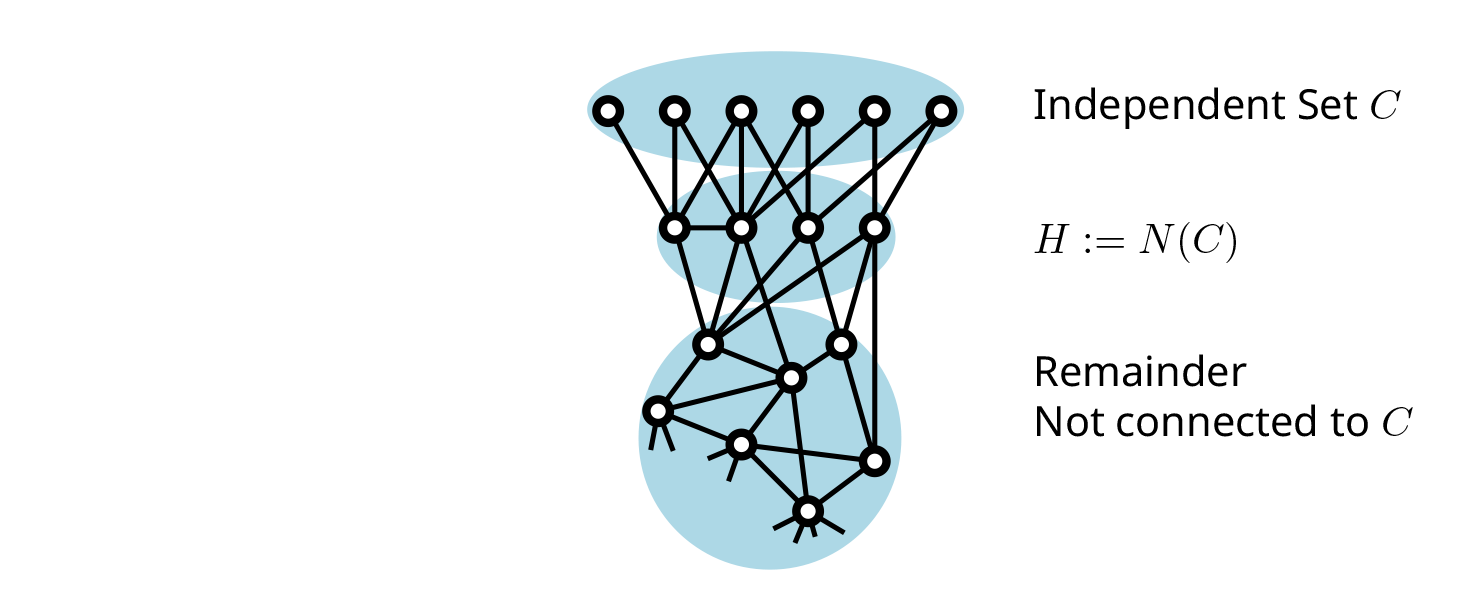 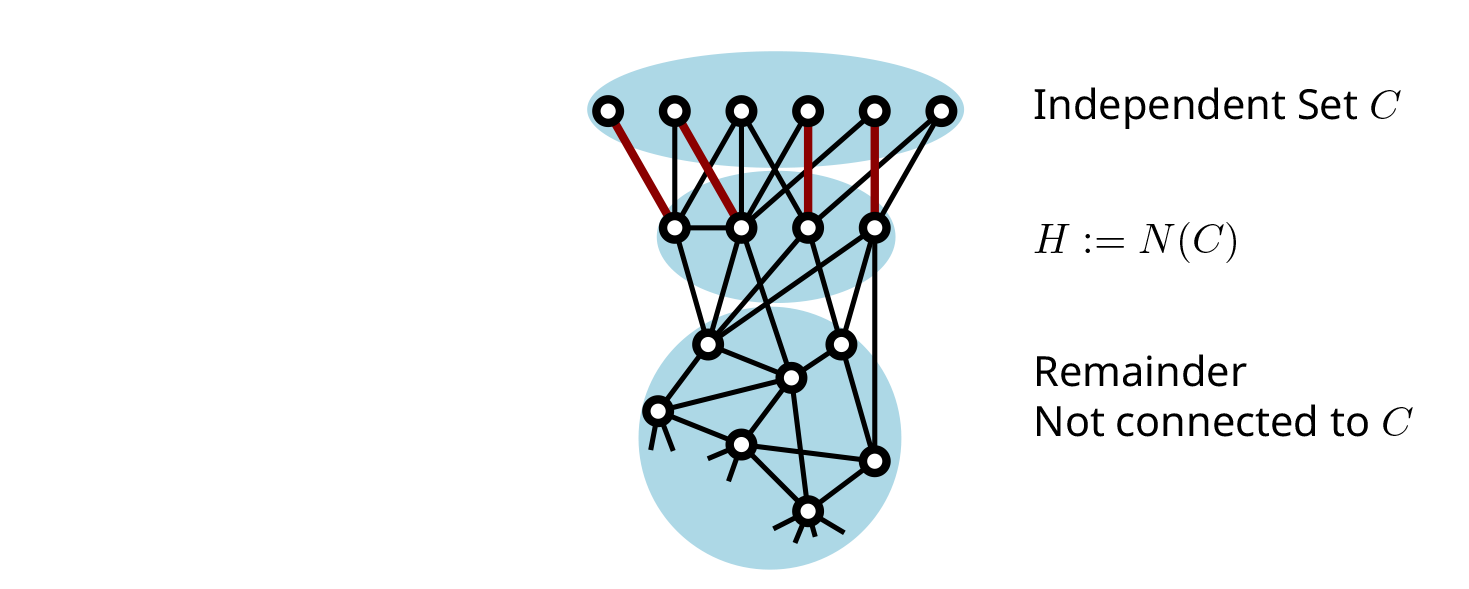 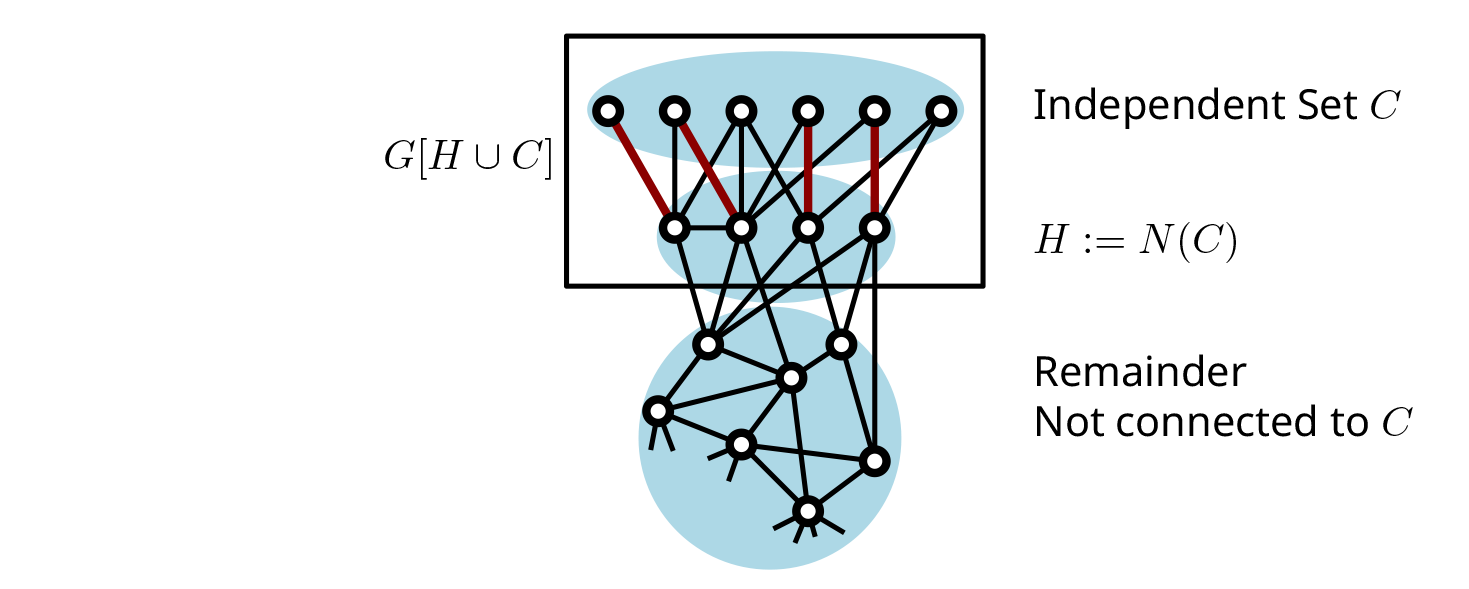 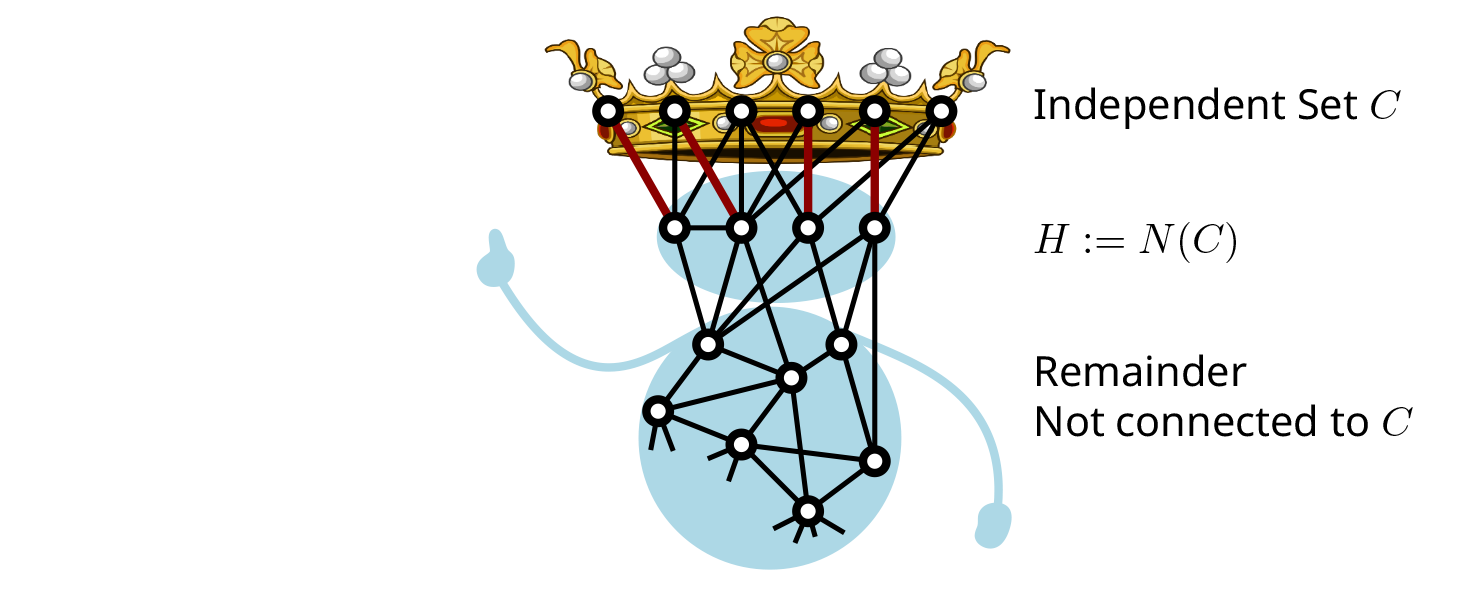 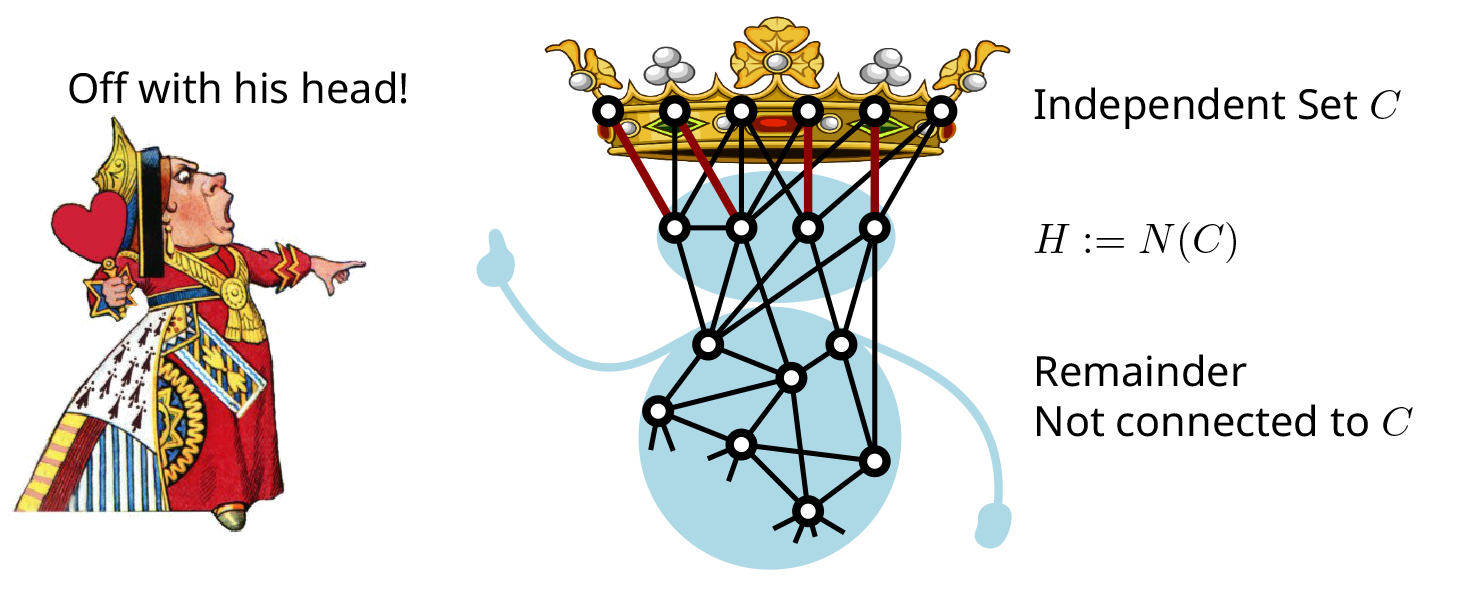 Off with his head!
38
A crown decomposition forms a simple witness
If there is a vertex with a simple certificate of its membership in an optimal solution, can such a vertex by found by an efficient preprocessing algorithm?
39
Antler reduction for Feedback Vertex Set
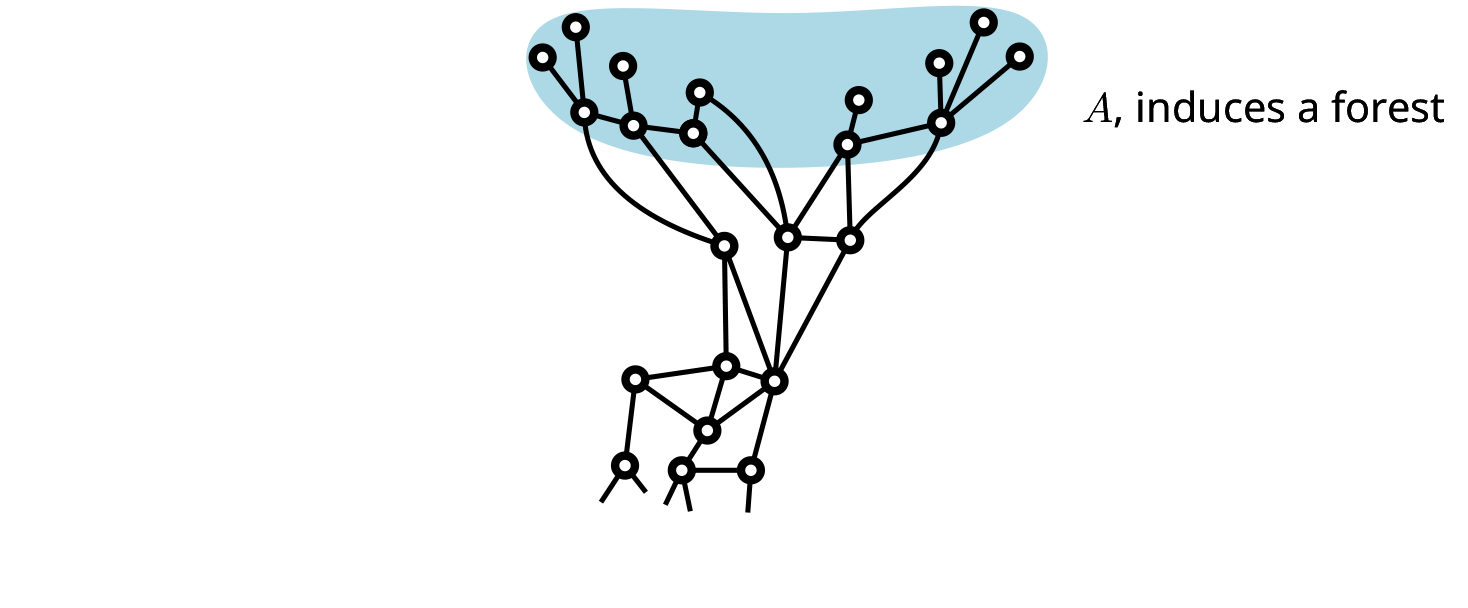 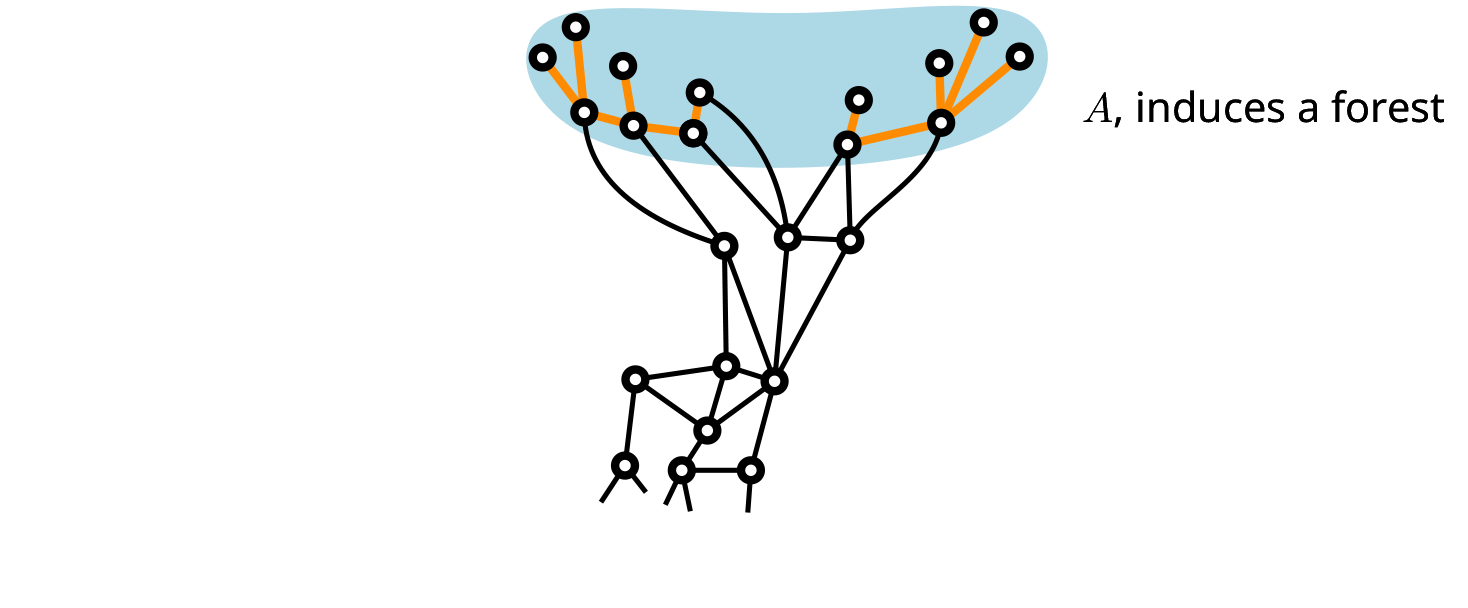 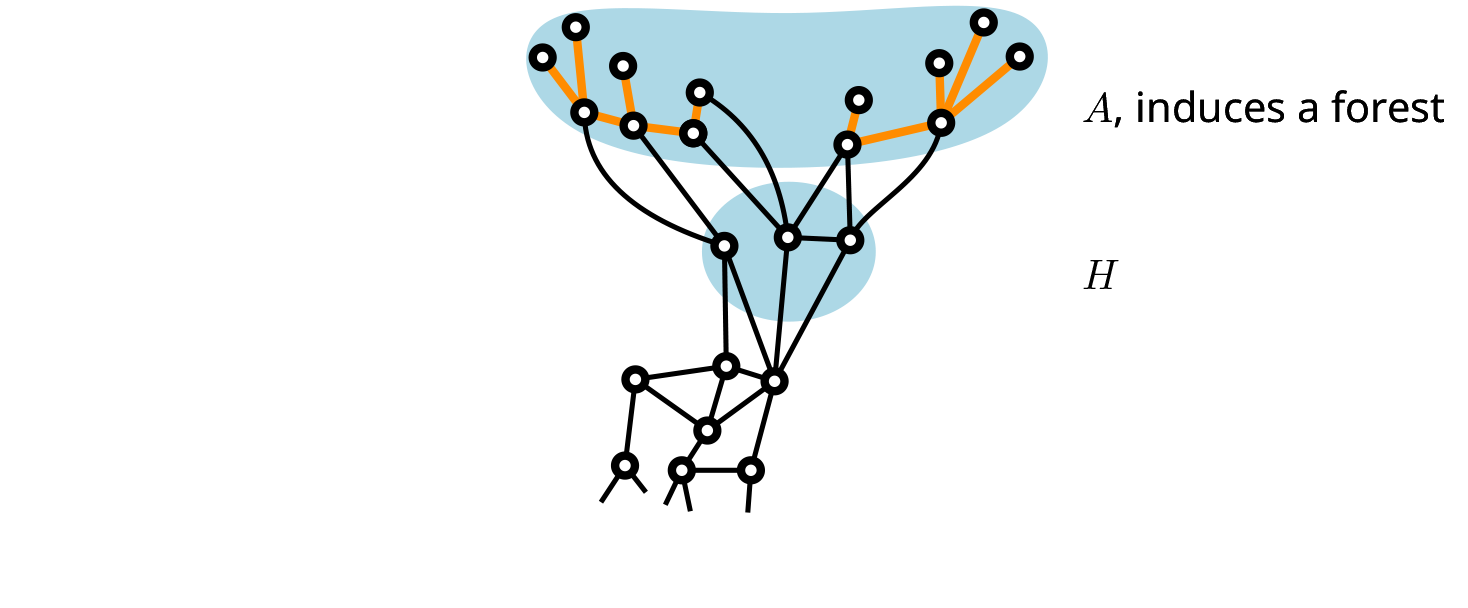 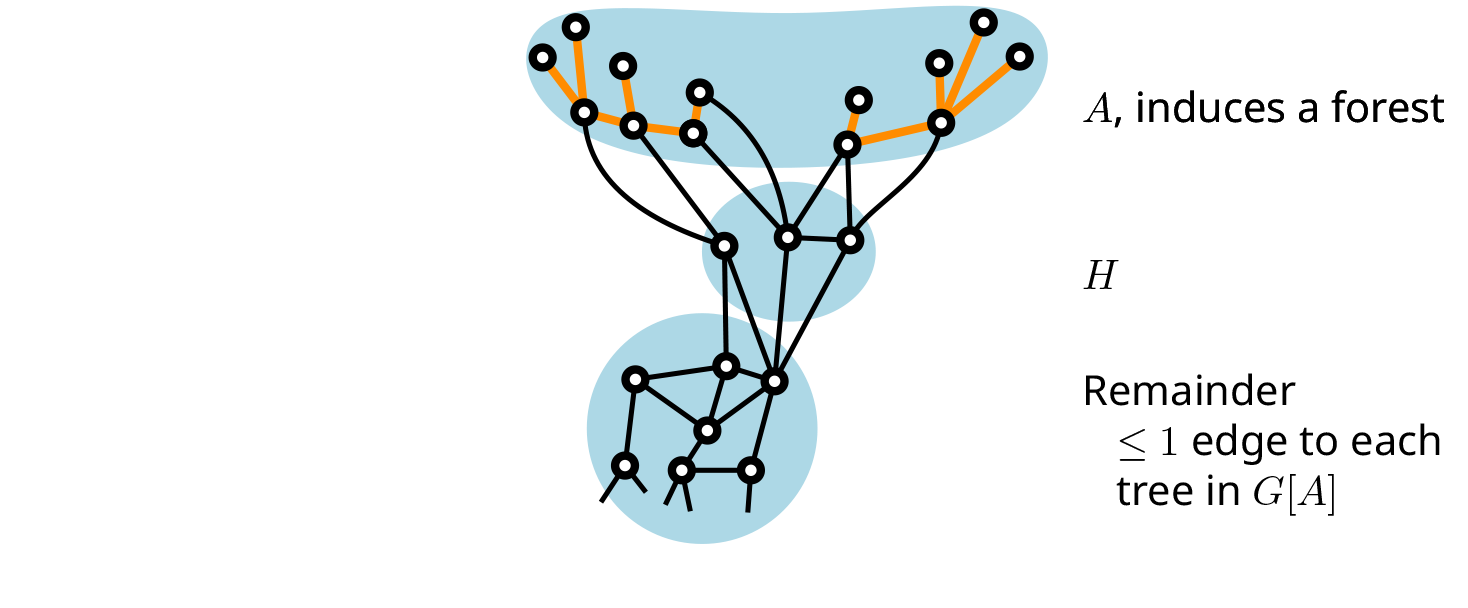 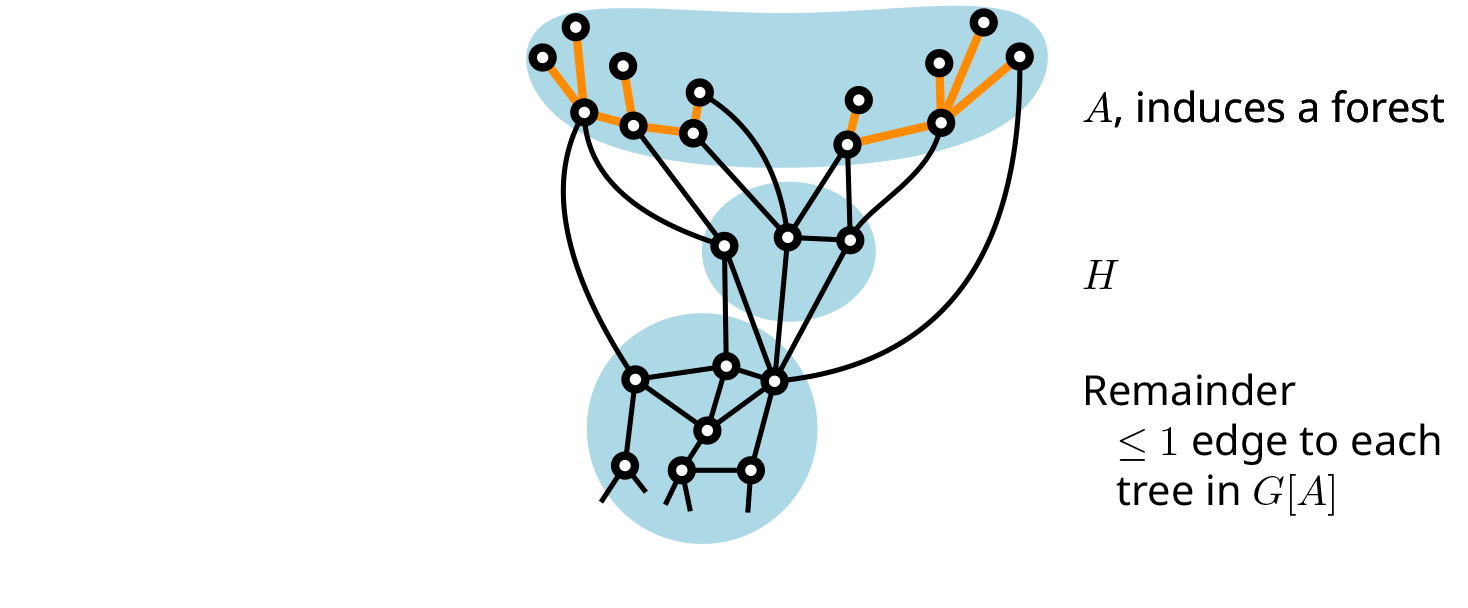 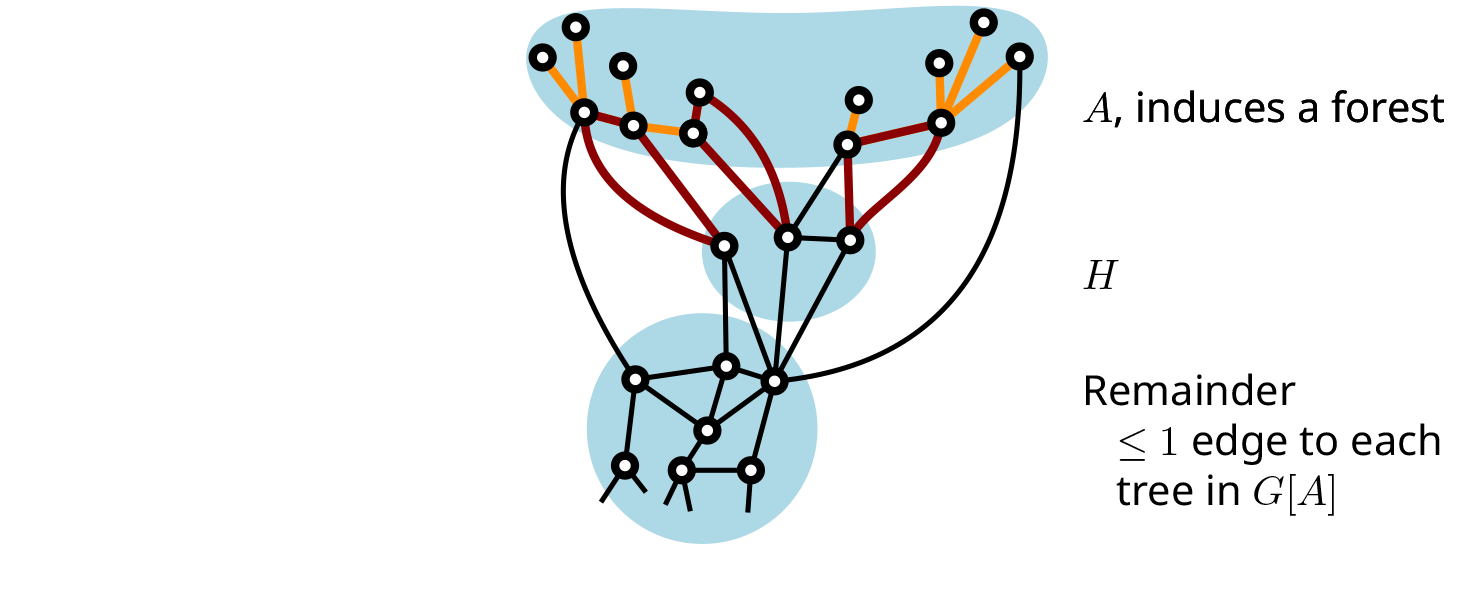 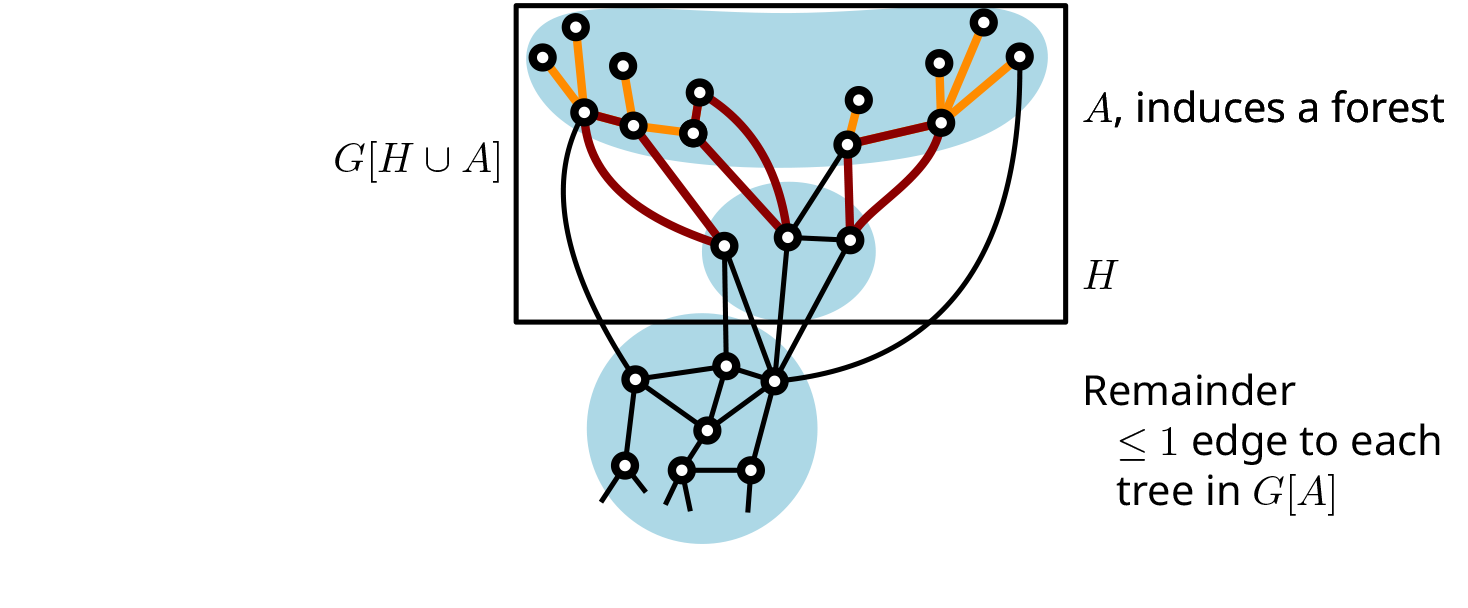 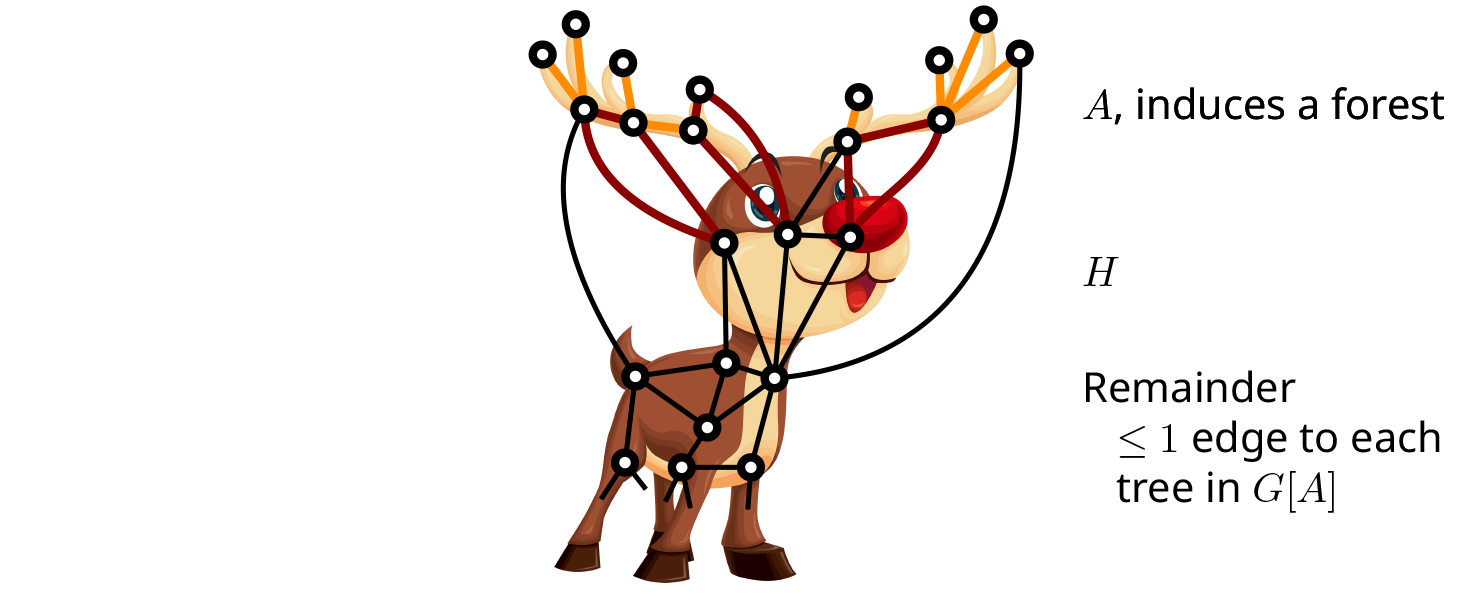 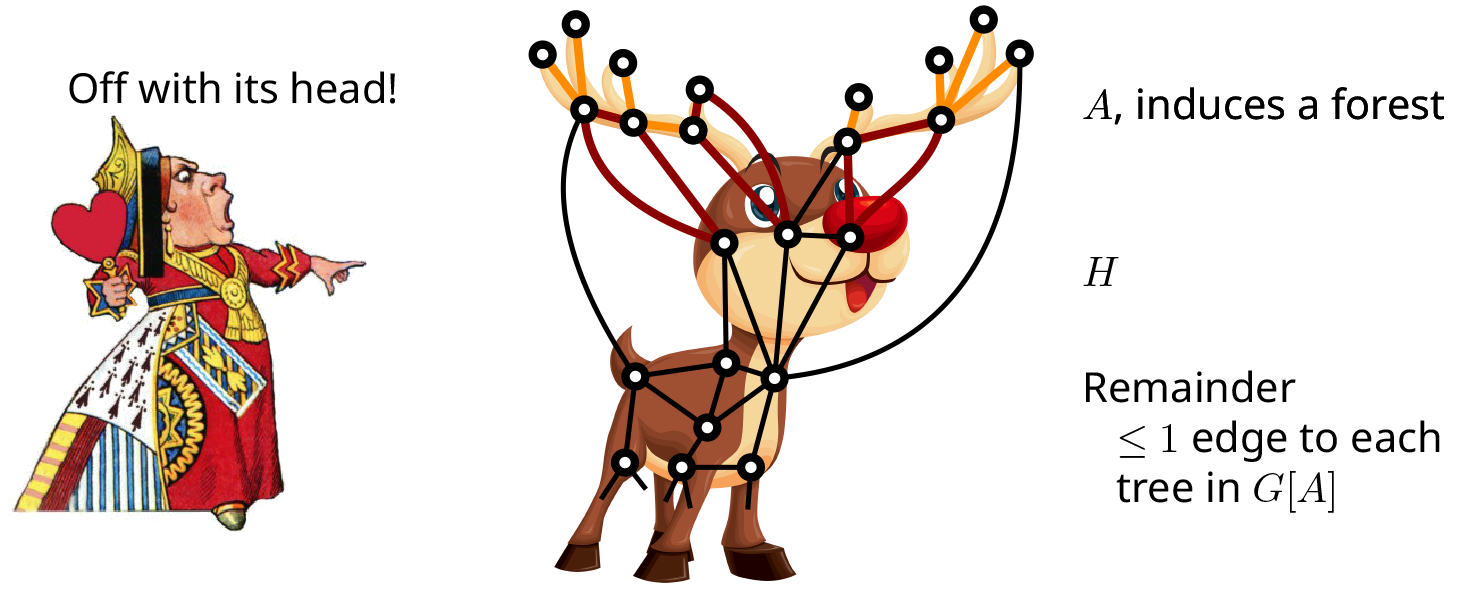 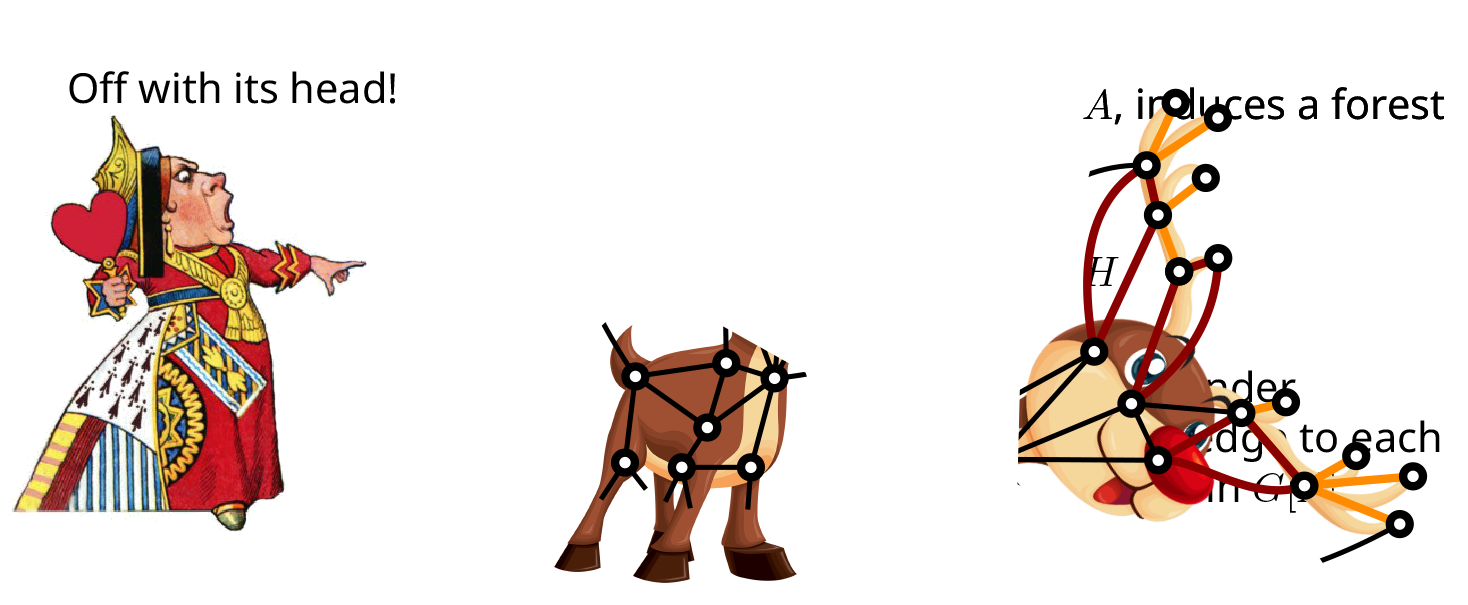 Off with its head!
40
[Speaker Notes: Definition of Antler.]
Search-space reduction by detecting antlers
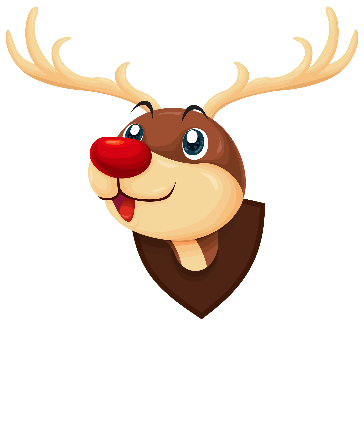 [Donkers & J. ‘21]
41
[Speaker Notes: Algorithm based on reduction rules to reduce the size of any antler in proportion to the size of its head, followed by color-coding to detect a superset of an antler structure if one exists. Significant technical challenges due to the fact that there can be multiple antlers: how do they interact, what remains of one when you remove another? [Konig graphs]]
Antler reductions can cascade
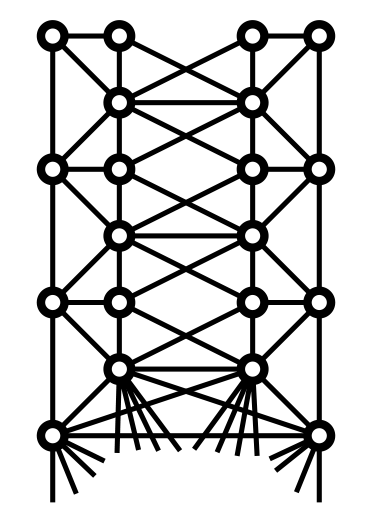 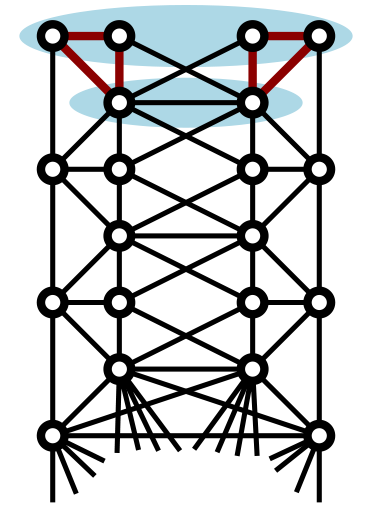 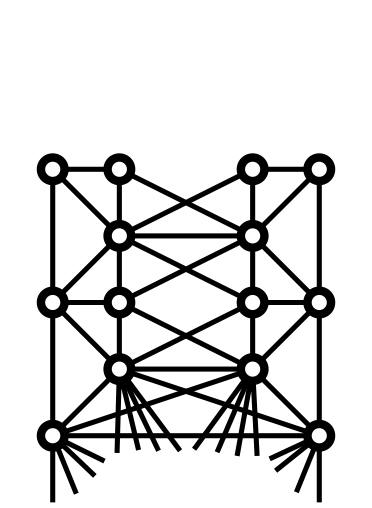 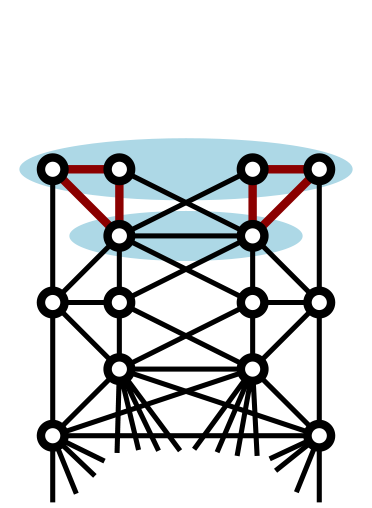 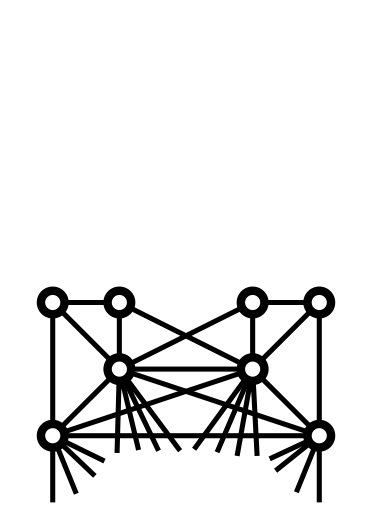 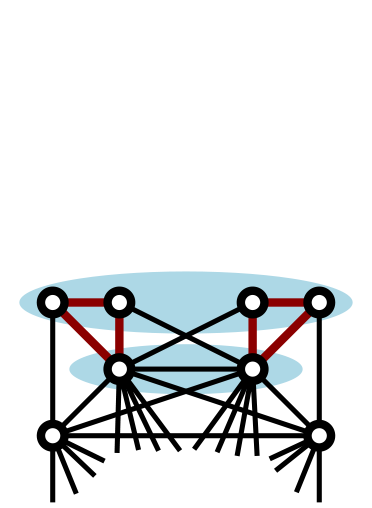 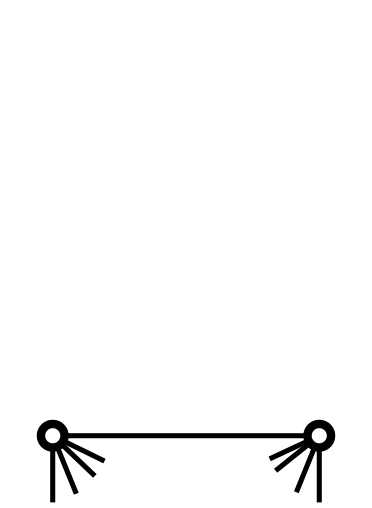 42
[Speaker Notes: Sequence of new antlers created when old ones are removed. (Note that originally, there also was a large 1-antler containing the union, but its width is larger.)]
Antler reductions can cascade
43
A sketch of more complicated certificates
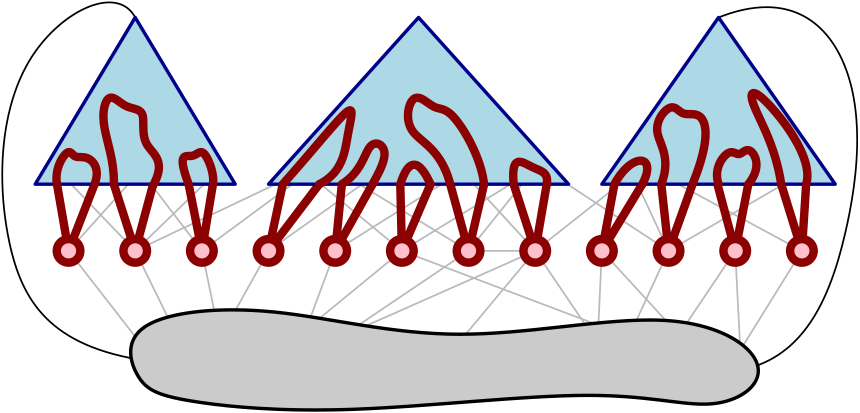 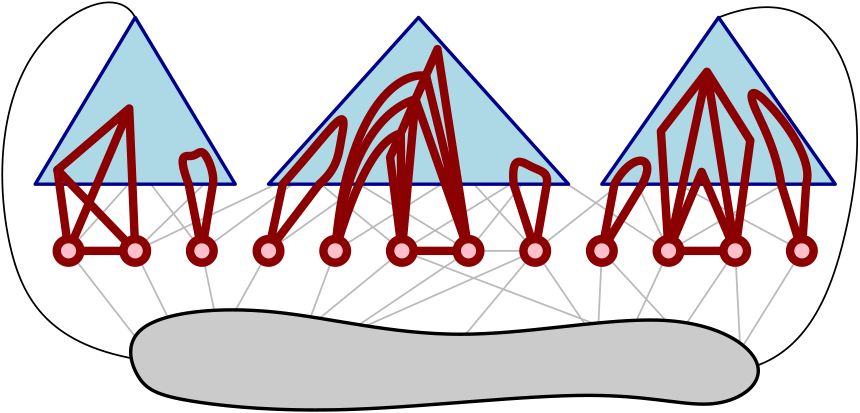 [Donkers & J. ‘21]
44
Open problem: Antlers with a head of size 2
Antlers with a head of size 1 can be detected in linear time:standard reduction rules reduce them to a degree-3 vertex with a double-edge
Can antlers with a head of size 2 be detected in linear time?
45
[Speaker Notes: More generally: what is the largest width of antler that you can detect in linear time? Can you prove lower bounds based on fine-grained hypotheses?]
Open problem: generalized crowns
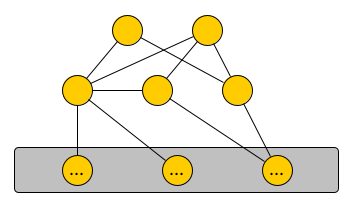 46
Conclusion
Kernelization is a beautiful concept for the study of polynomial-time data compression
To understand how preprocessing gives exponential speed-ups,data compression alone is not sufficient; search-space reduction is vital
Case studies for rigorous search-space reduction:


Which theoretical questions should we ask to find practical preprocessing algorithms?
?
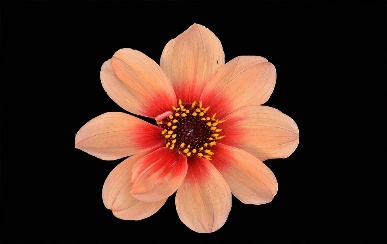 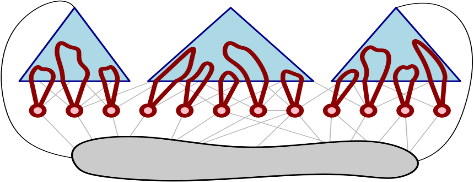 essential vertices
simple certificates
47
[Speaker Notes: Can we extend the scope of these first two case studies? Apply the notion of essential elements beyond vertex-subset minimization problems? Apply ideas on finding parts of solutions for which there are simple certificates, beyond FVS? Experiment with these ideas in practice! Other ways to formulate rigorous search-space reduction, based on the stability of optimal solutions?]